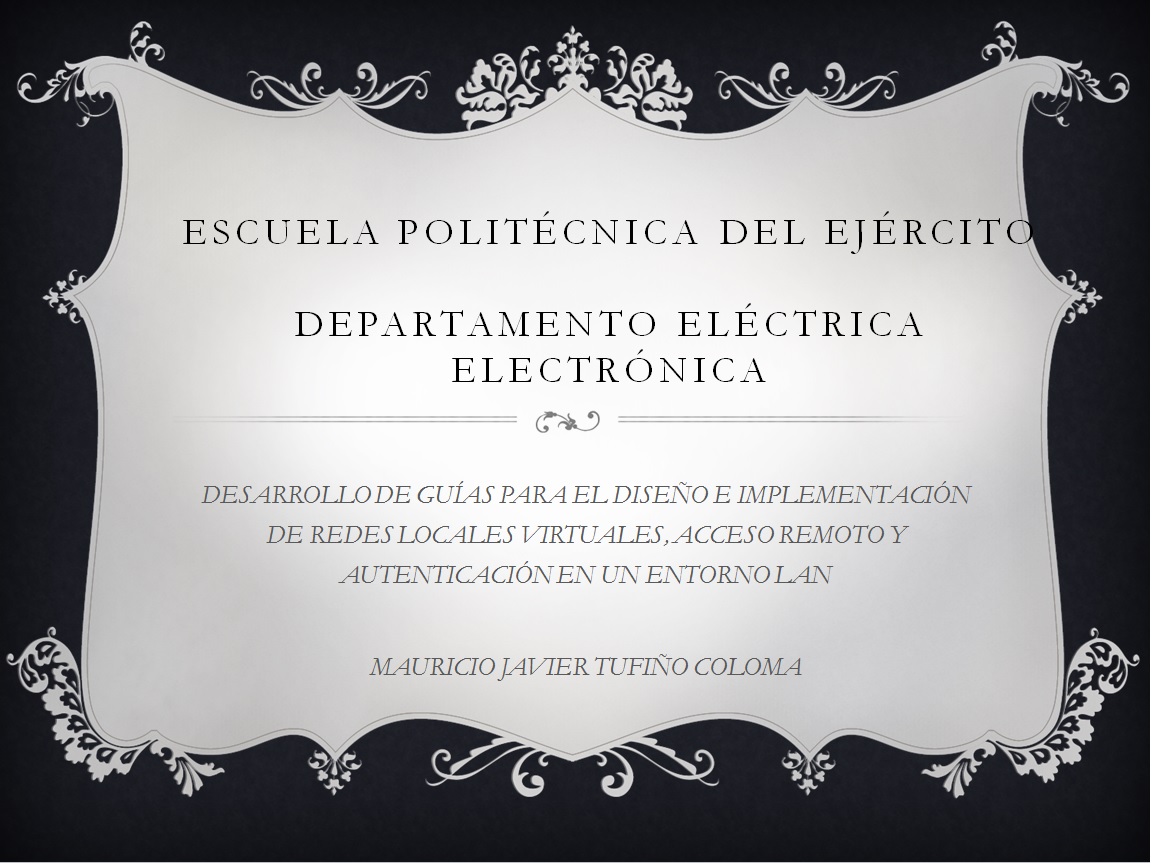 OBEJETIVO GENERAL
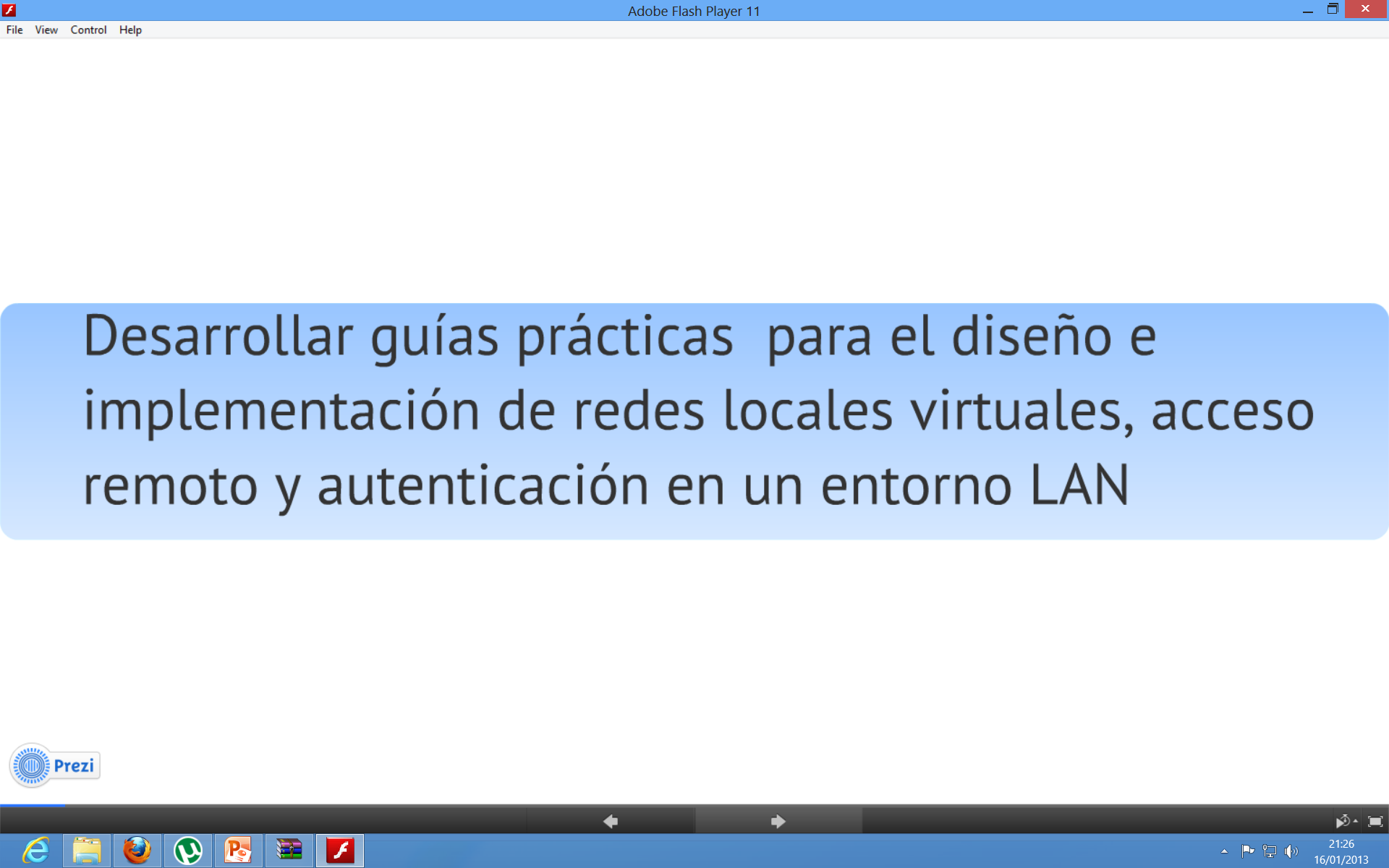 OBJETIVO ESPECÍFICO
OBJETIVOS ESPECÍFICO
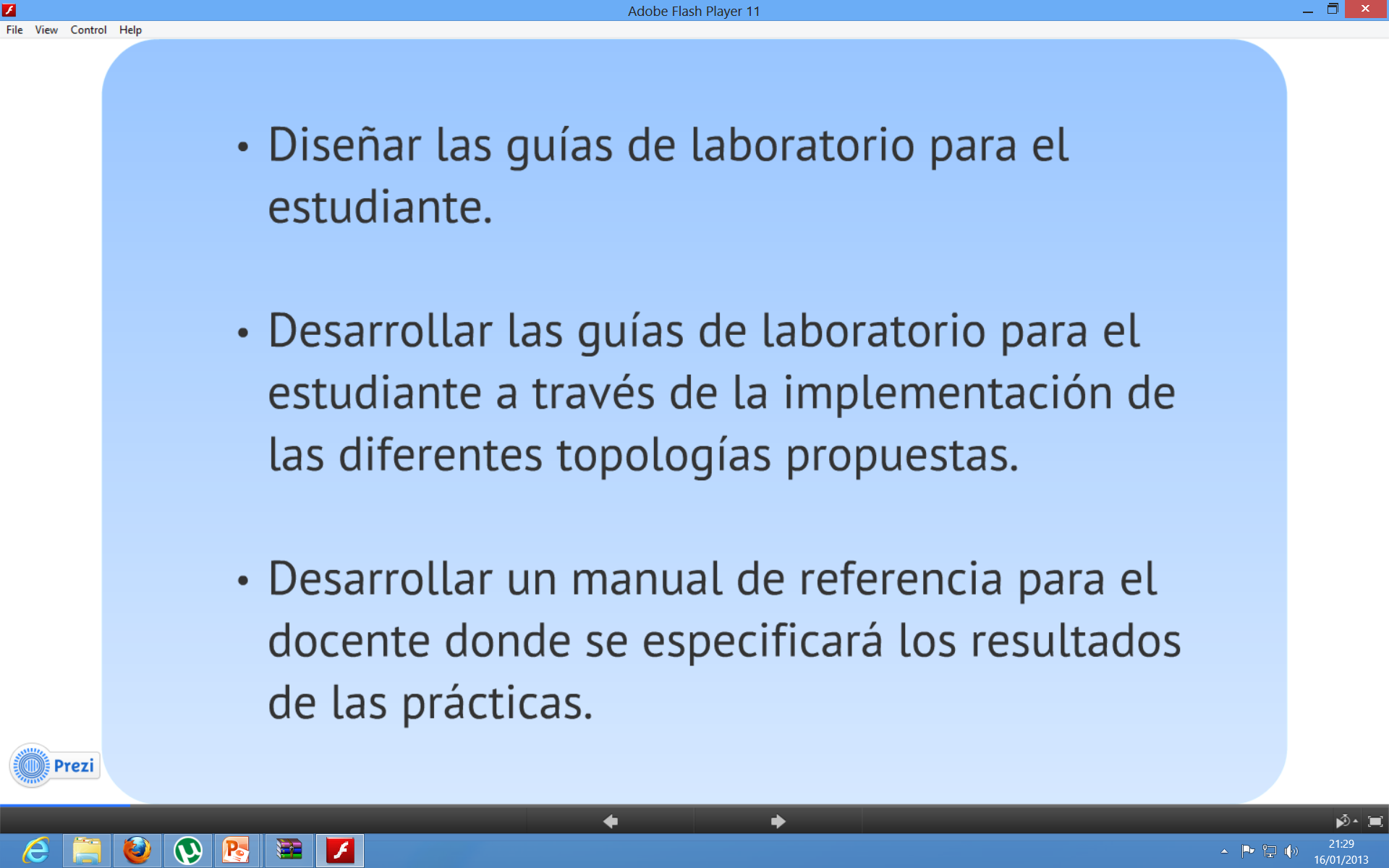 INTRODUCCIÓN
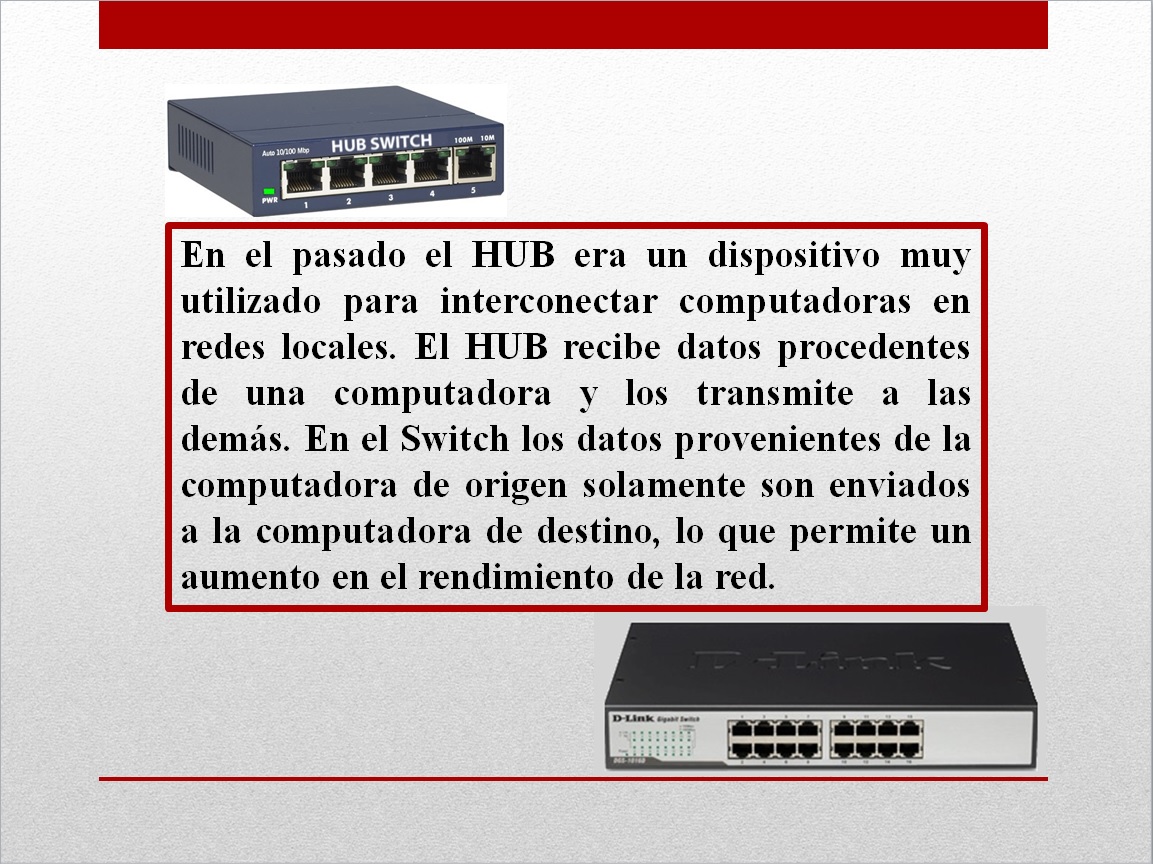 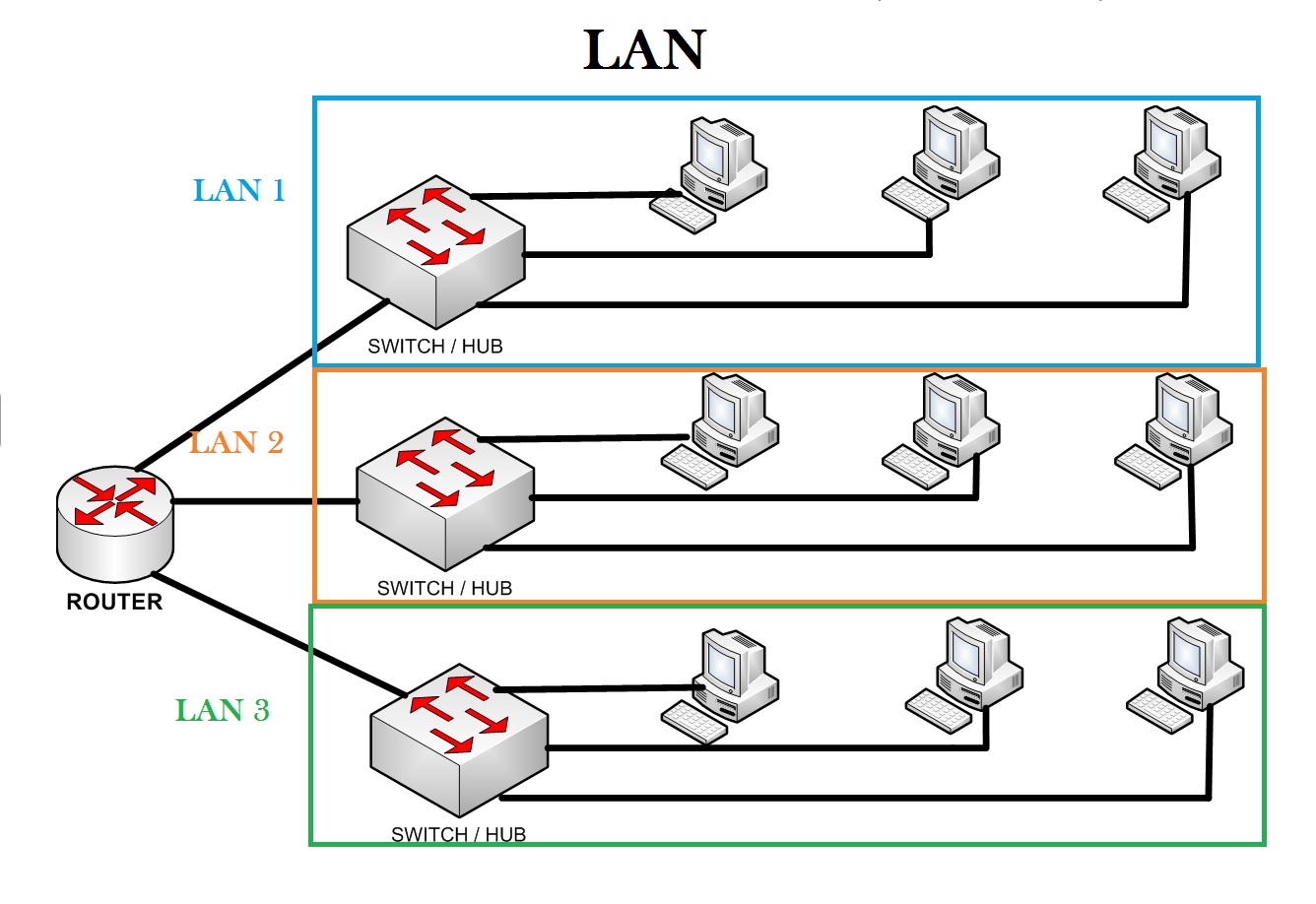 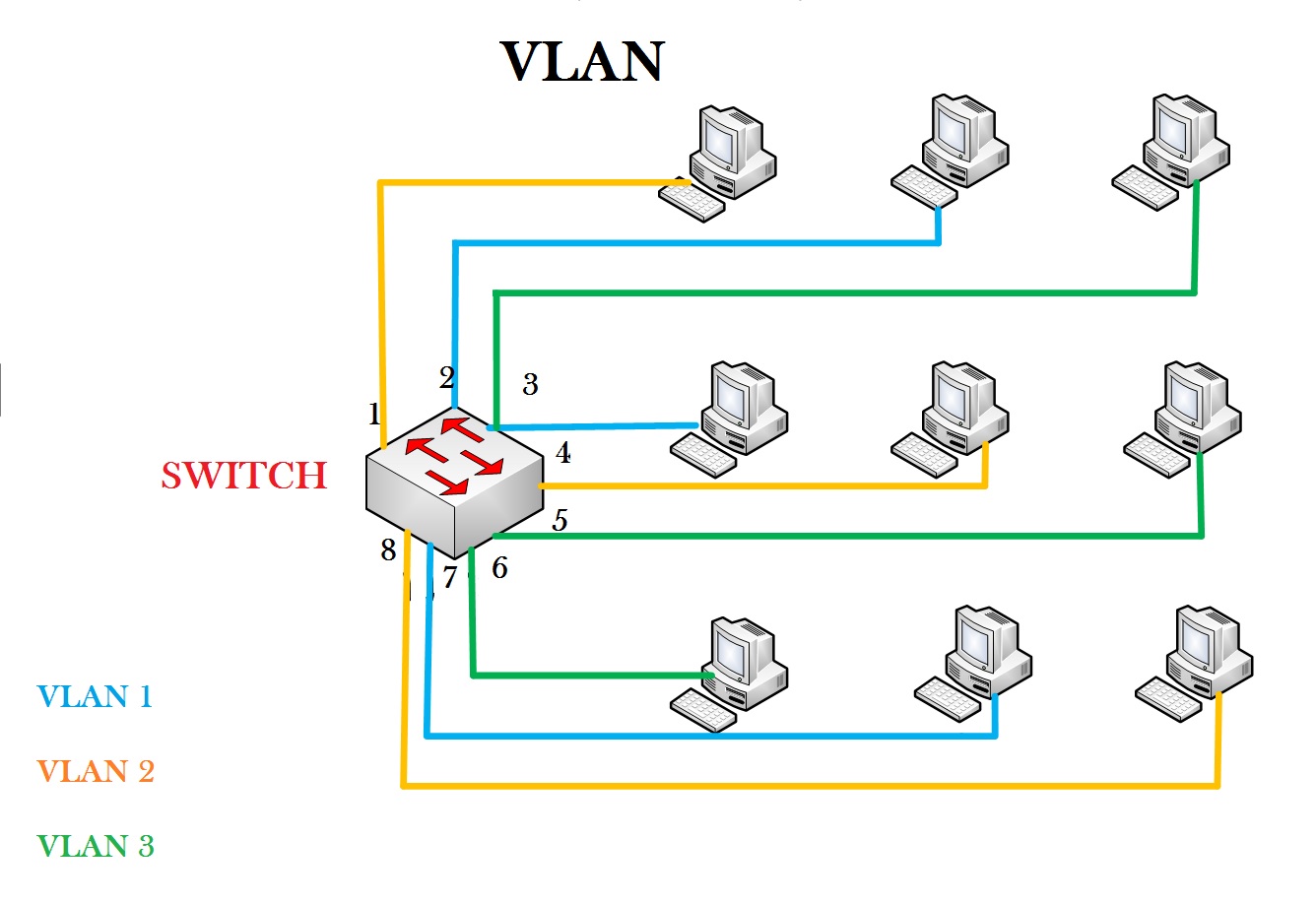 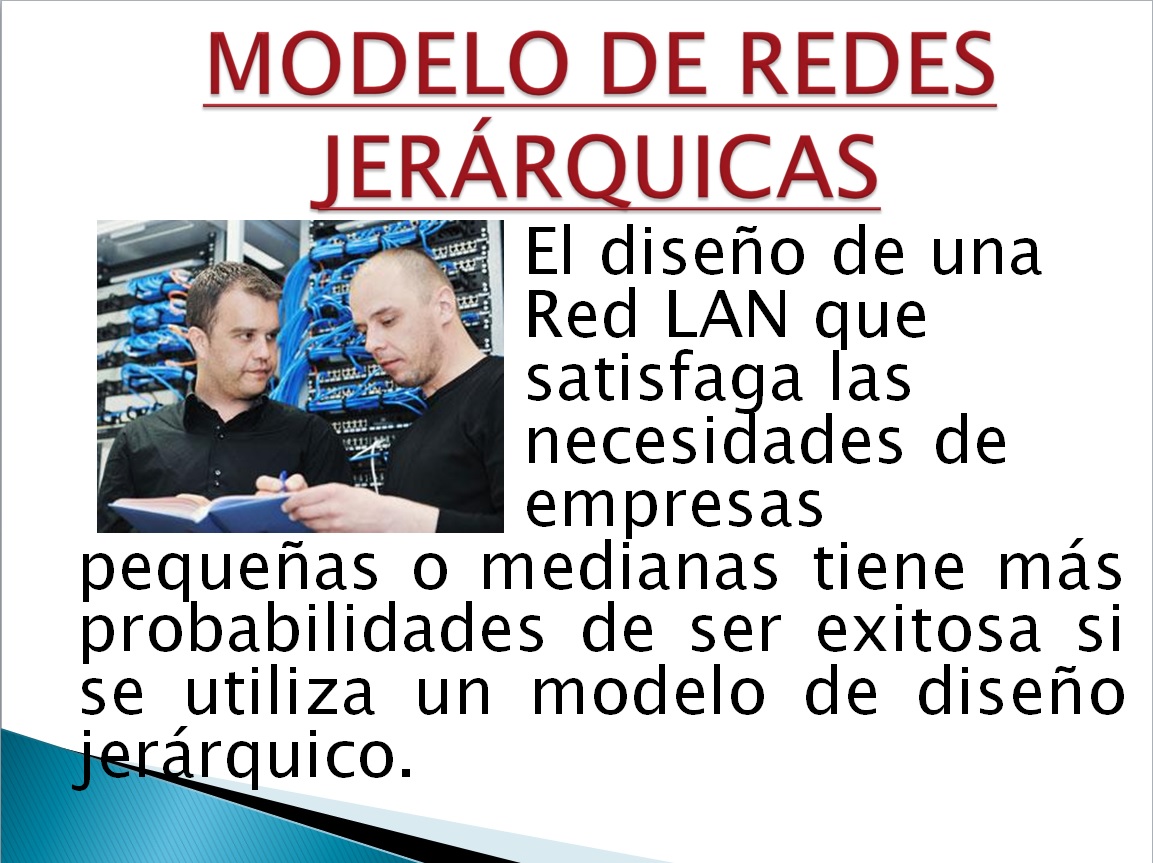 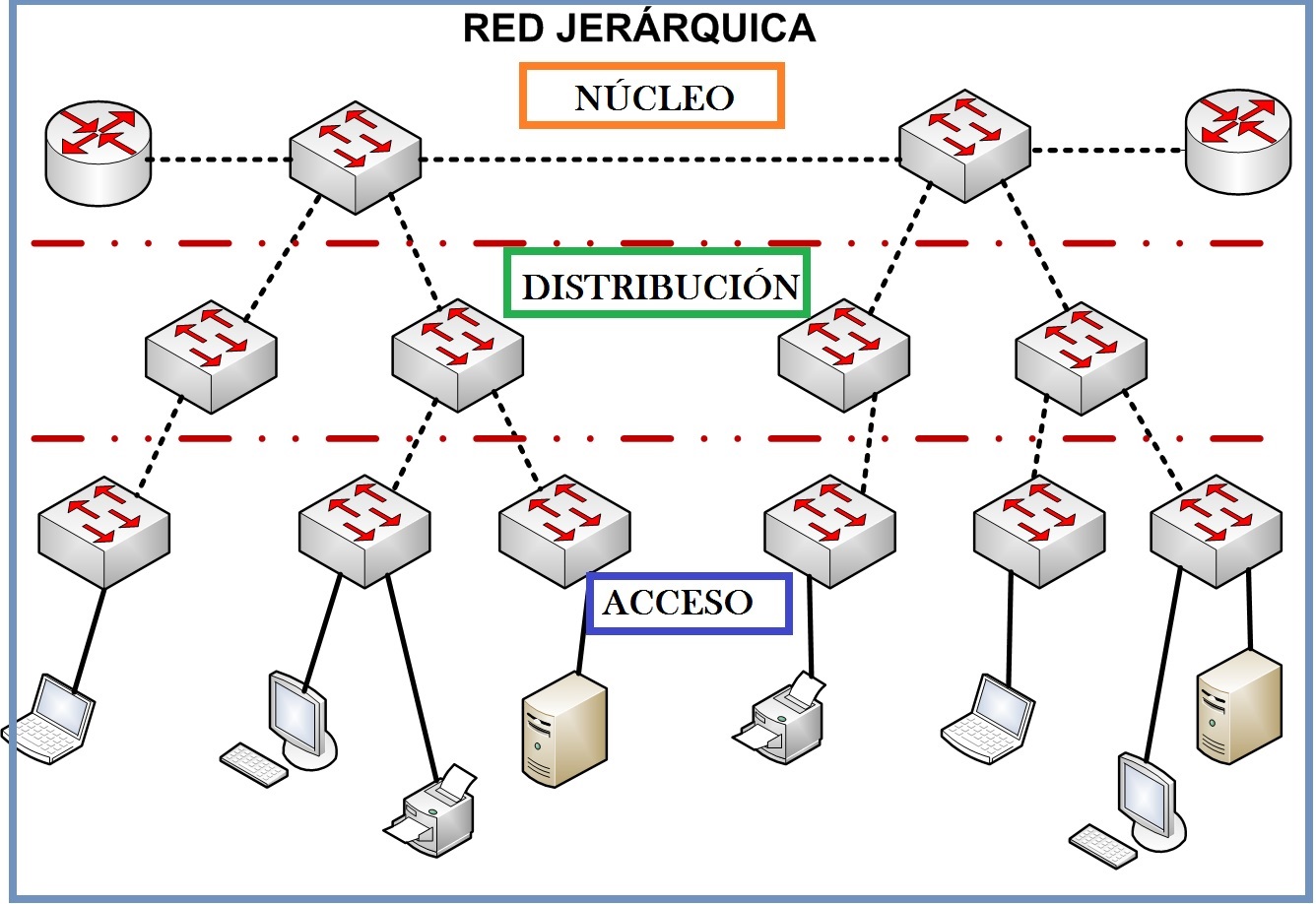 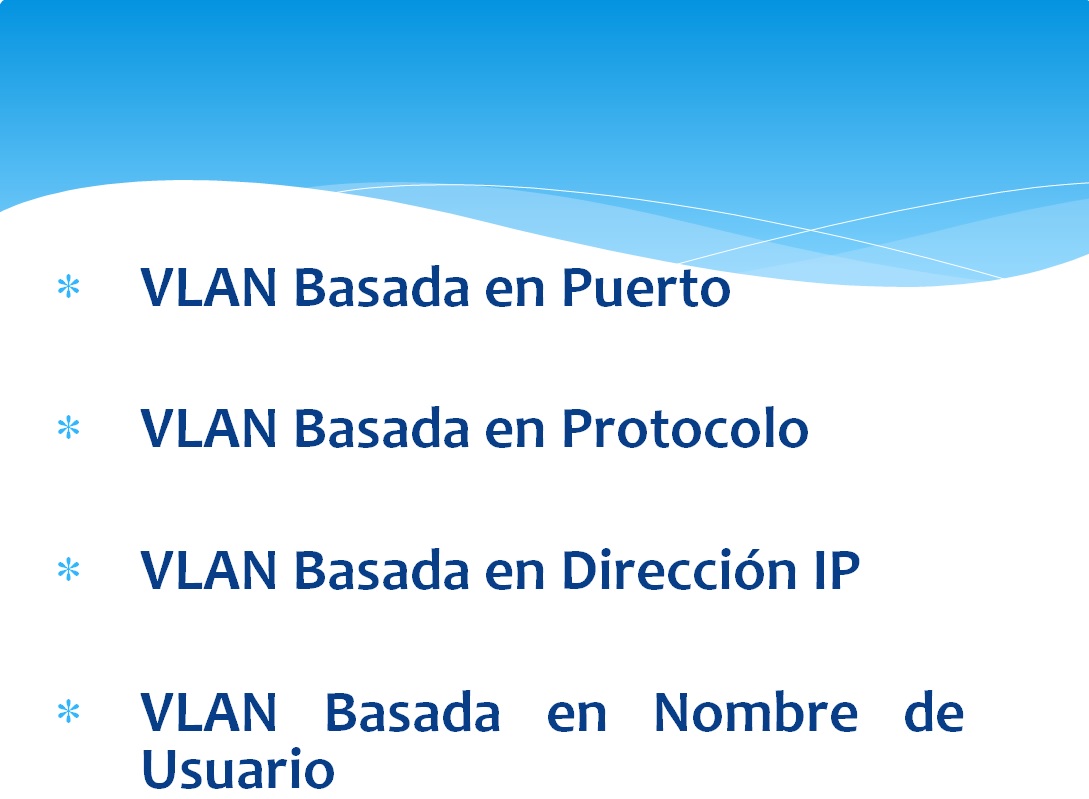 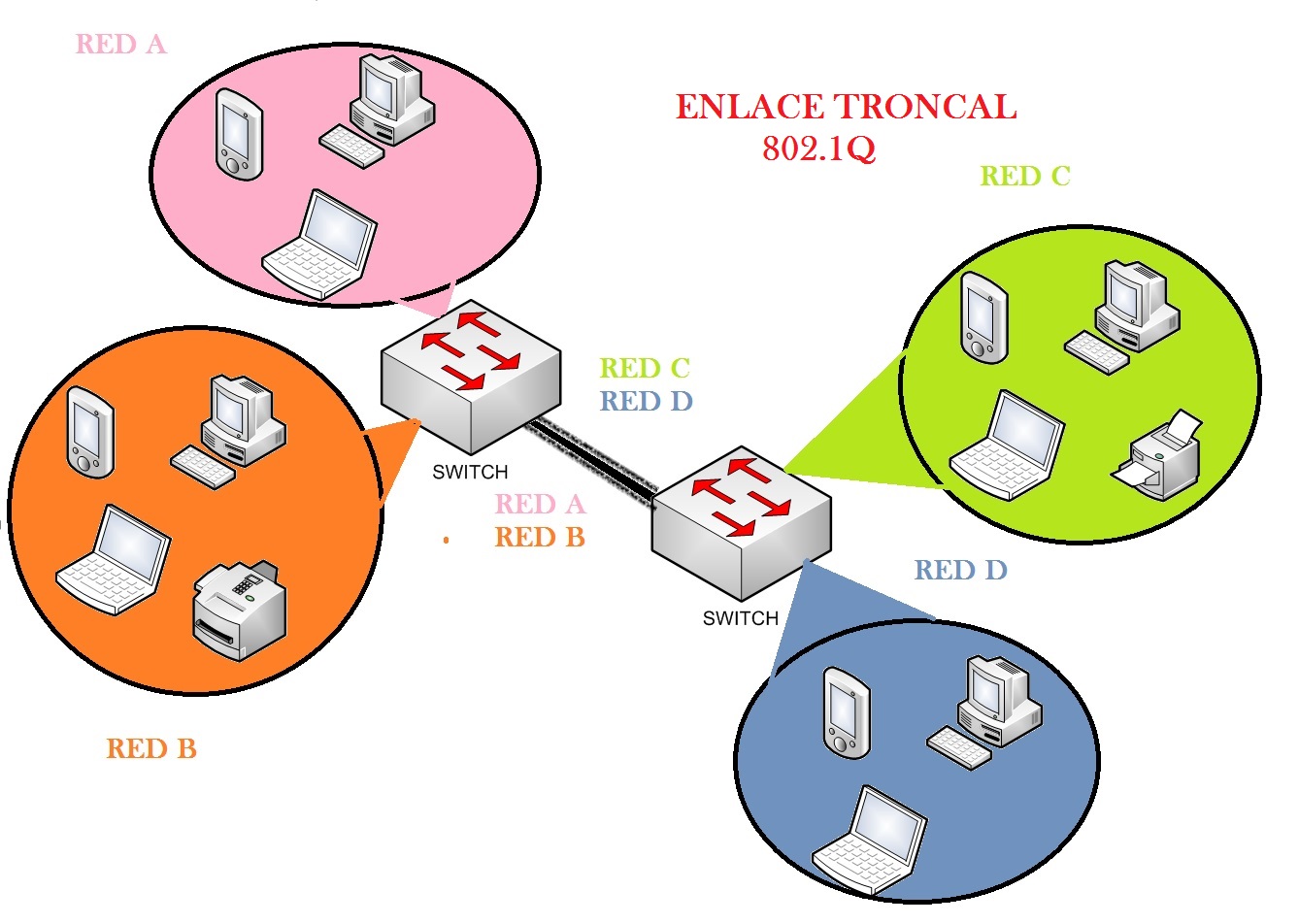 TELNET
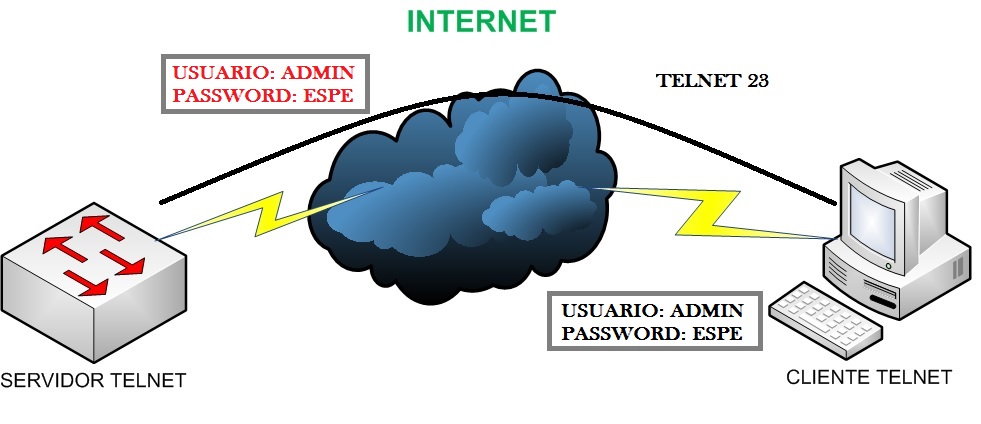 SECURE SHEL
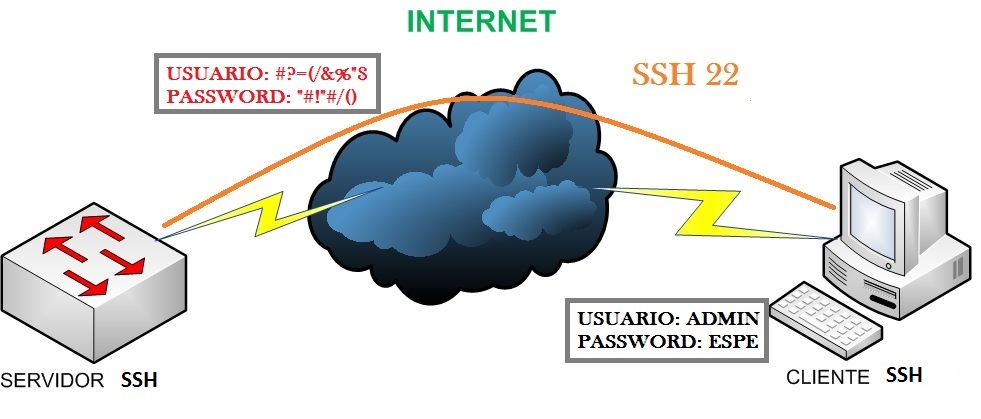 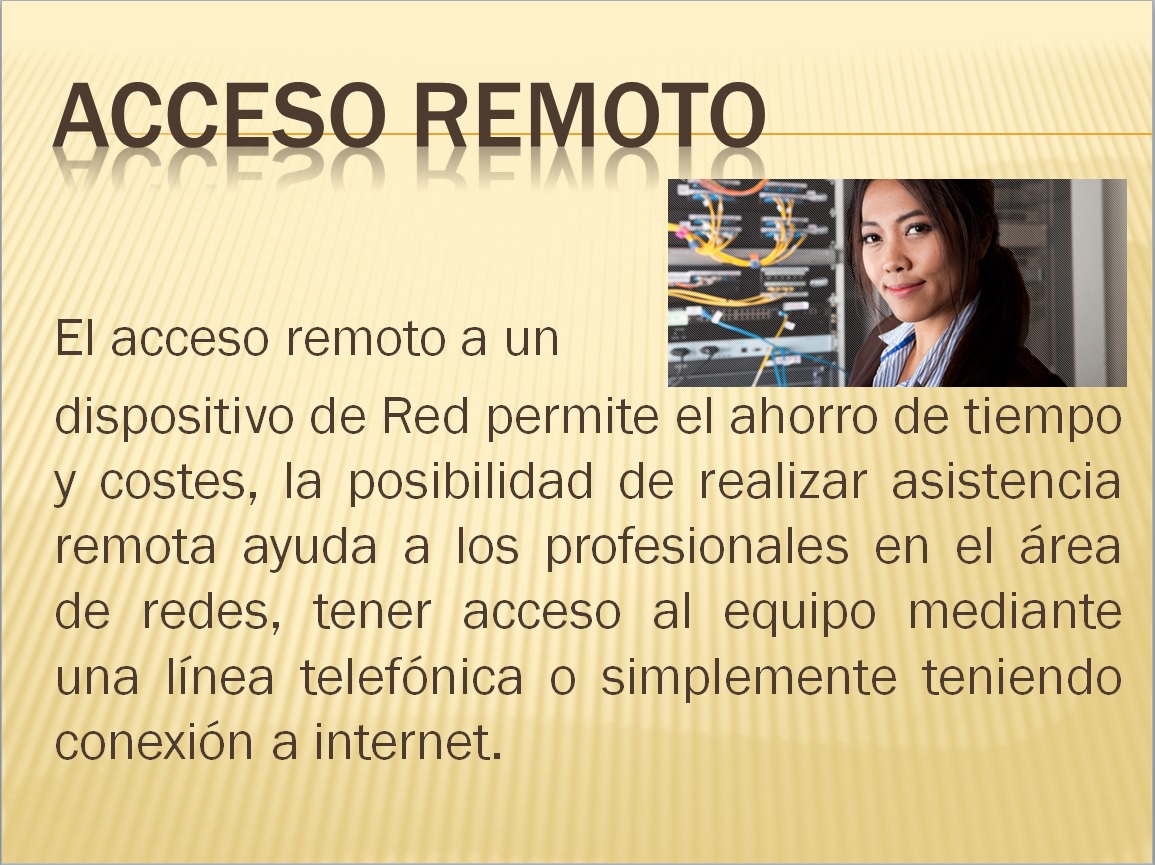 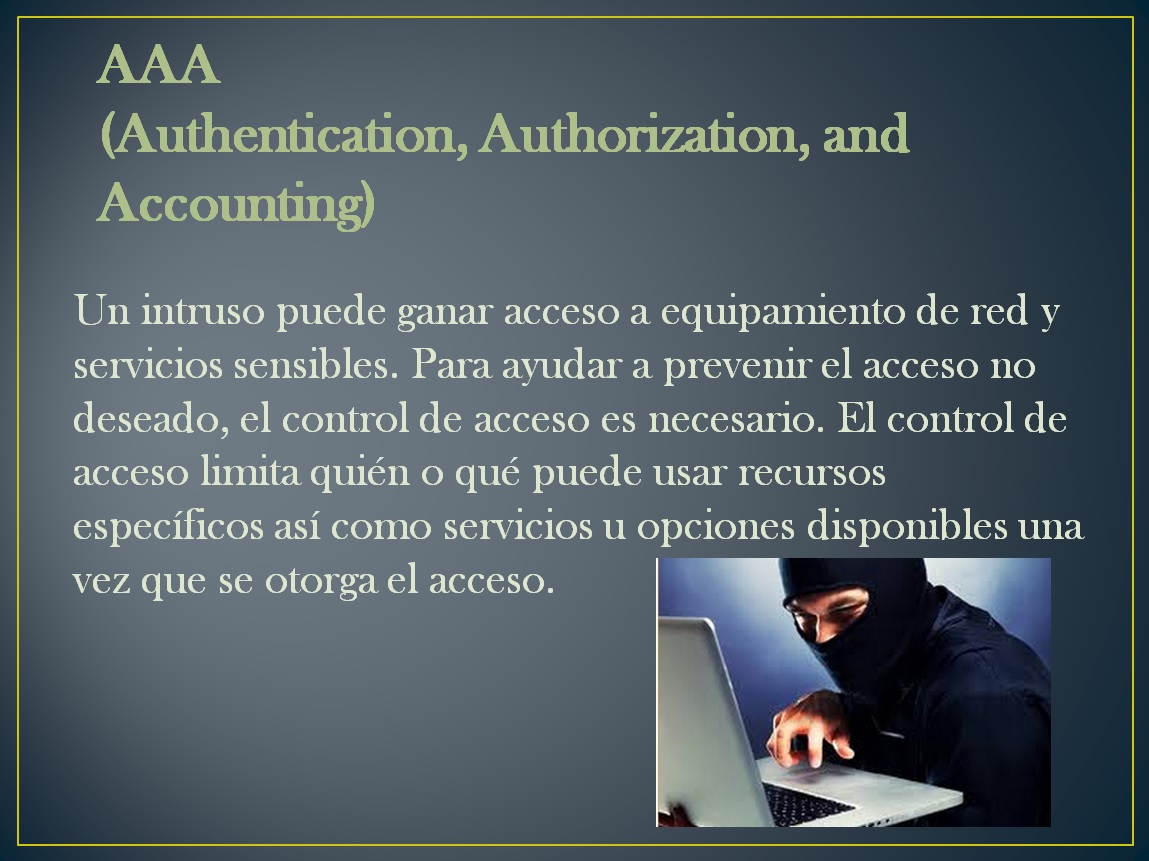 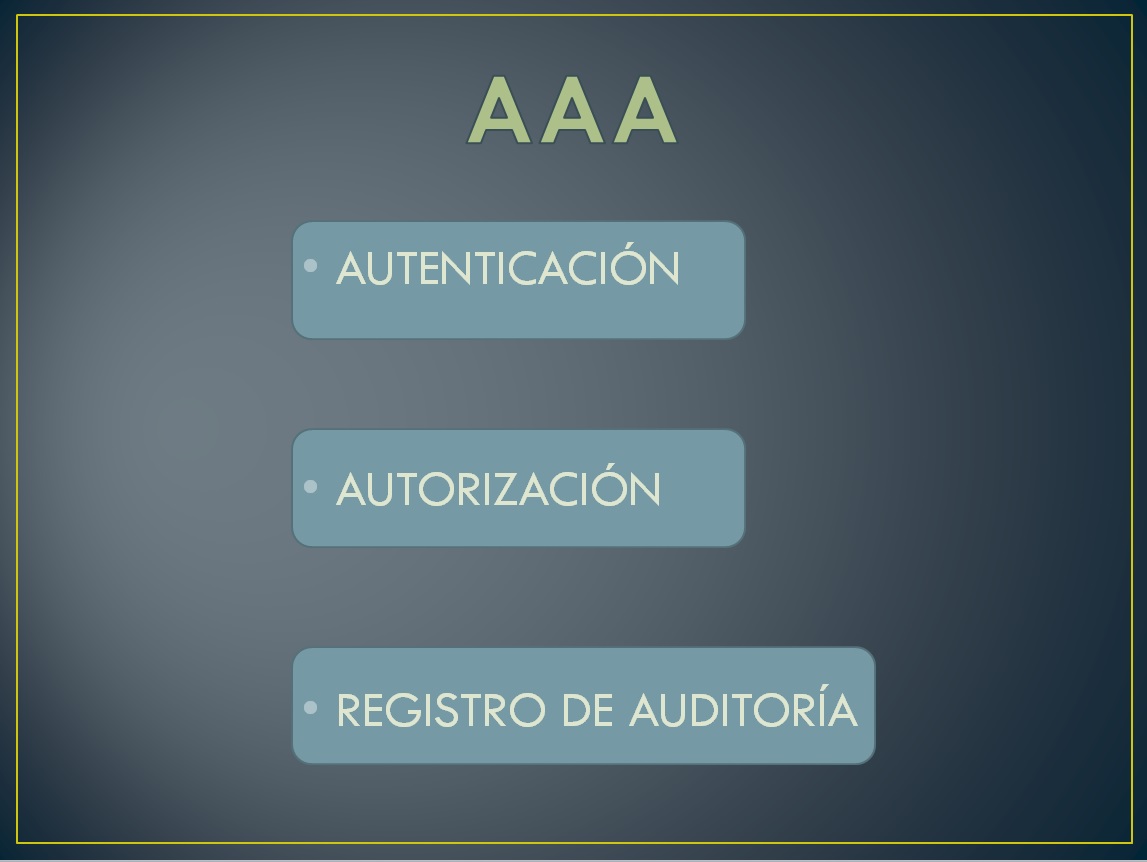 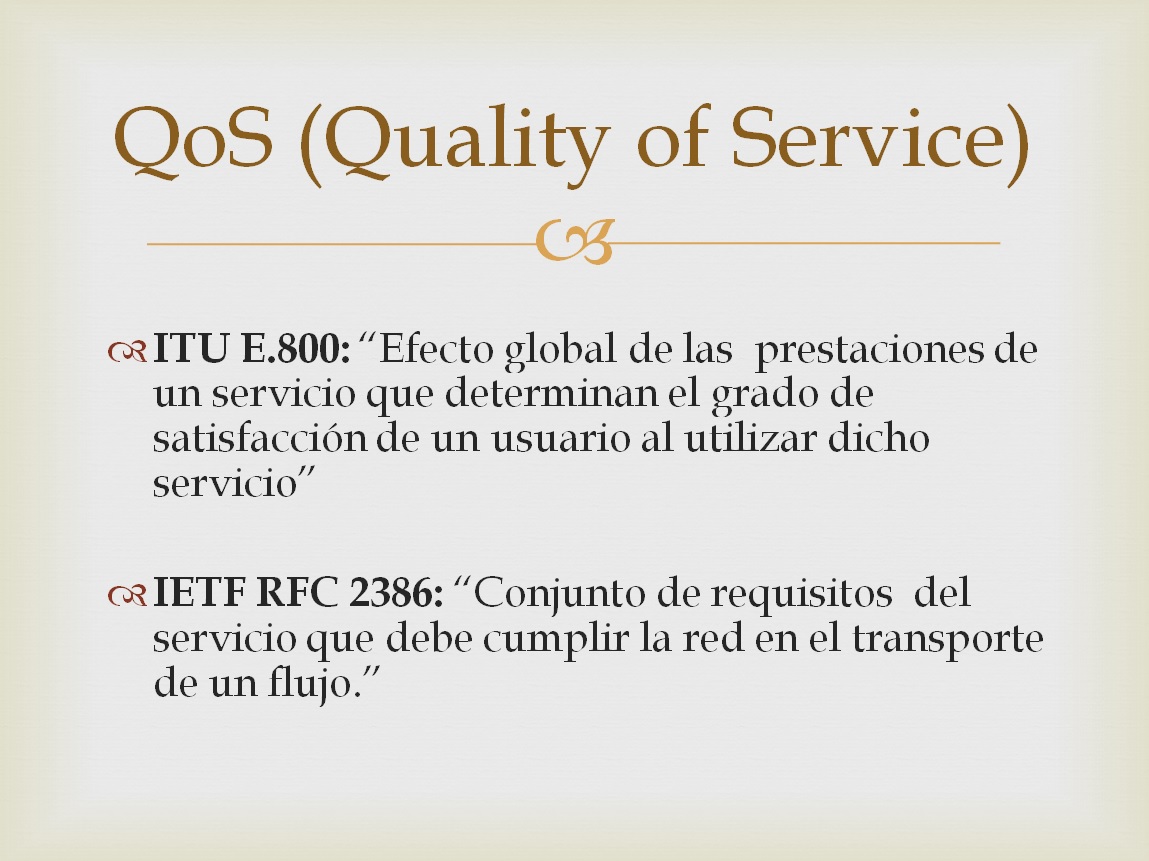 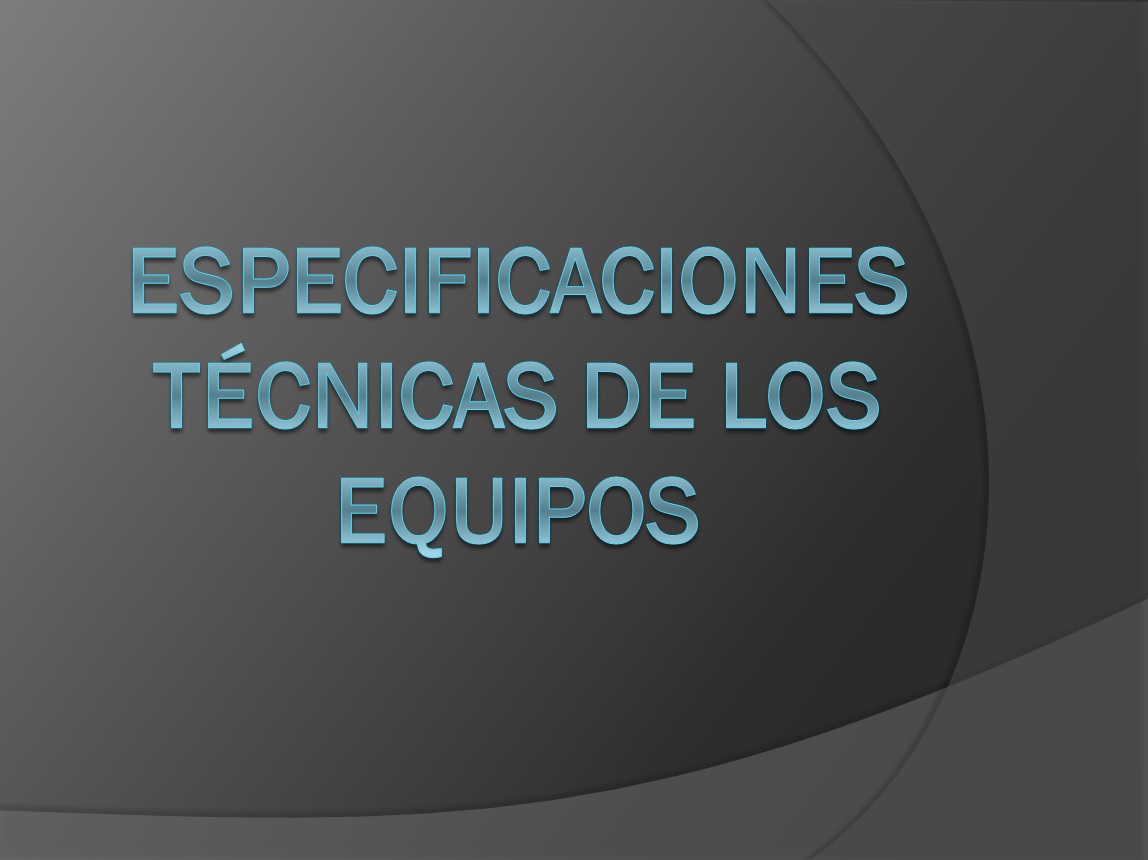 ESPECIFICACIONES TÉCNICAS DE LOS EQUIPOS
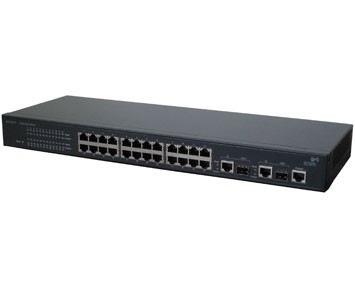 Switch 3com 4210
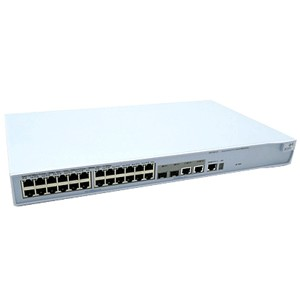 Switch 3com 4500
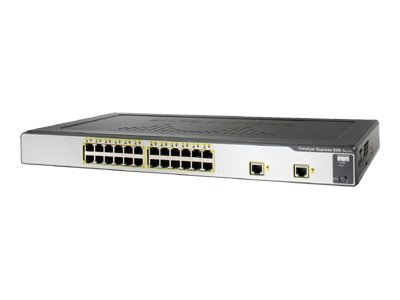 Switch Cisco Catalyst Express 500
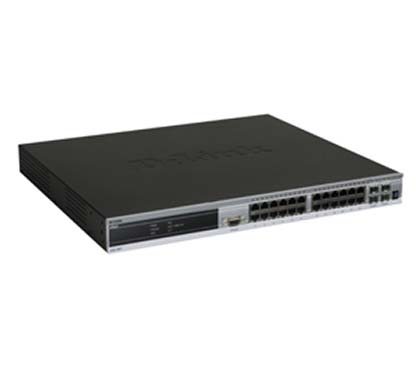 Switch D-link DGS-3627
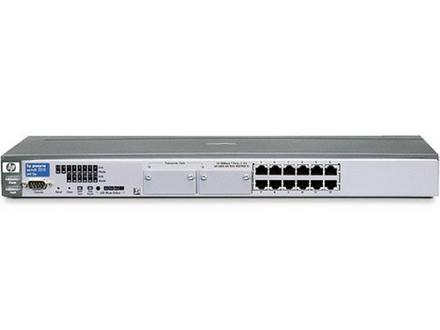 Switch HP 2512
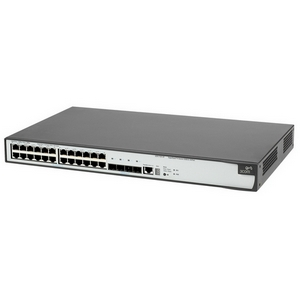 Switch 3com 5500
Switch Cisco Catalyst 3560
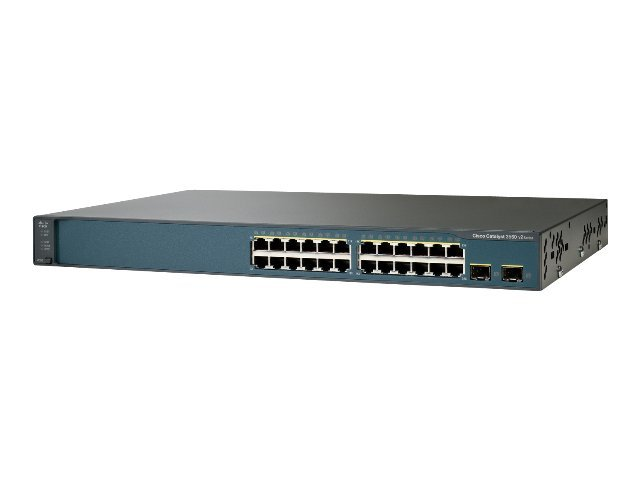 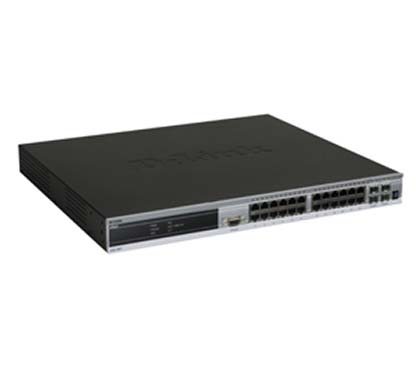 Switch D-link DES-3526
TABLA COMPARATIVA SWITCH CAPA 2
TABLA COMPARATIVA SWITCH CAPA 3
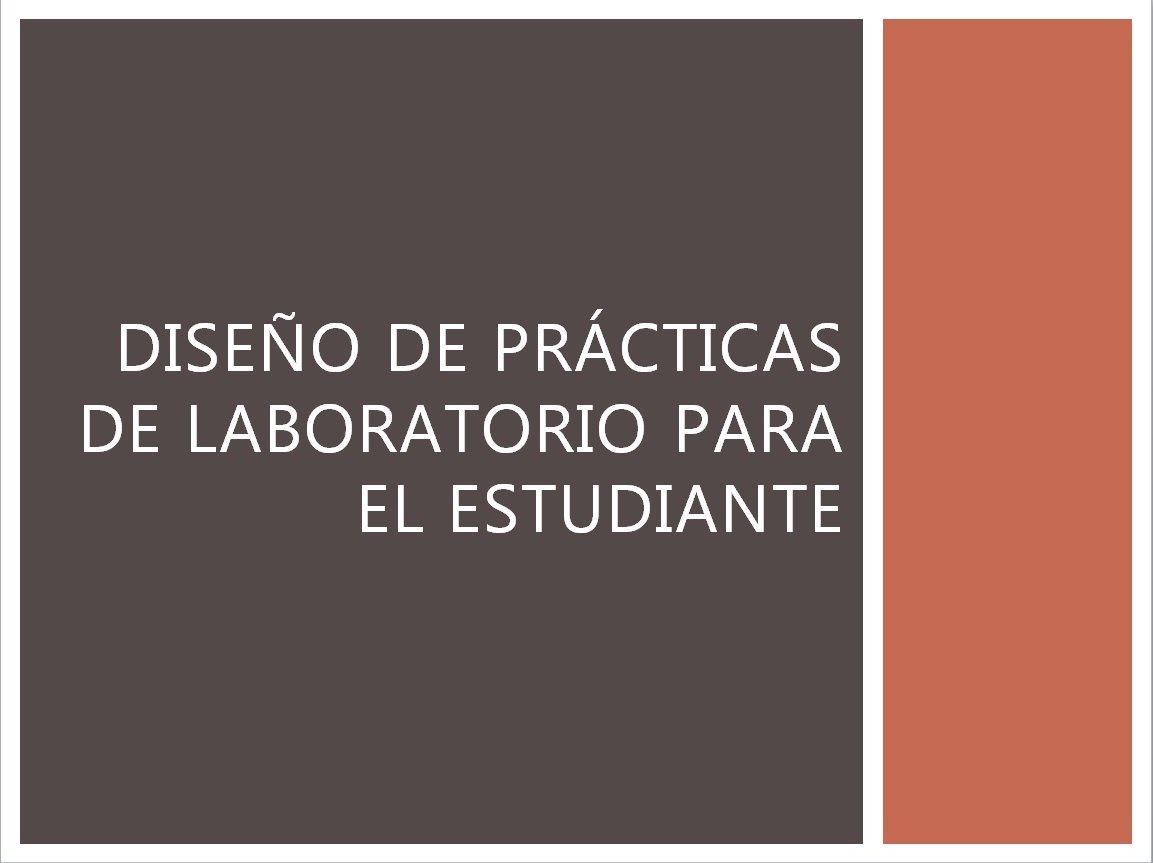 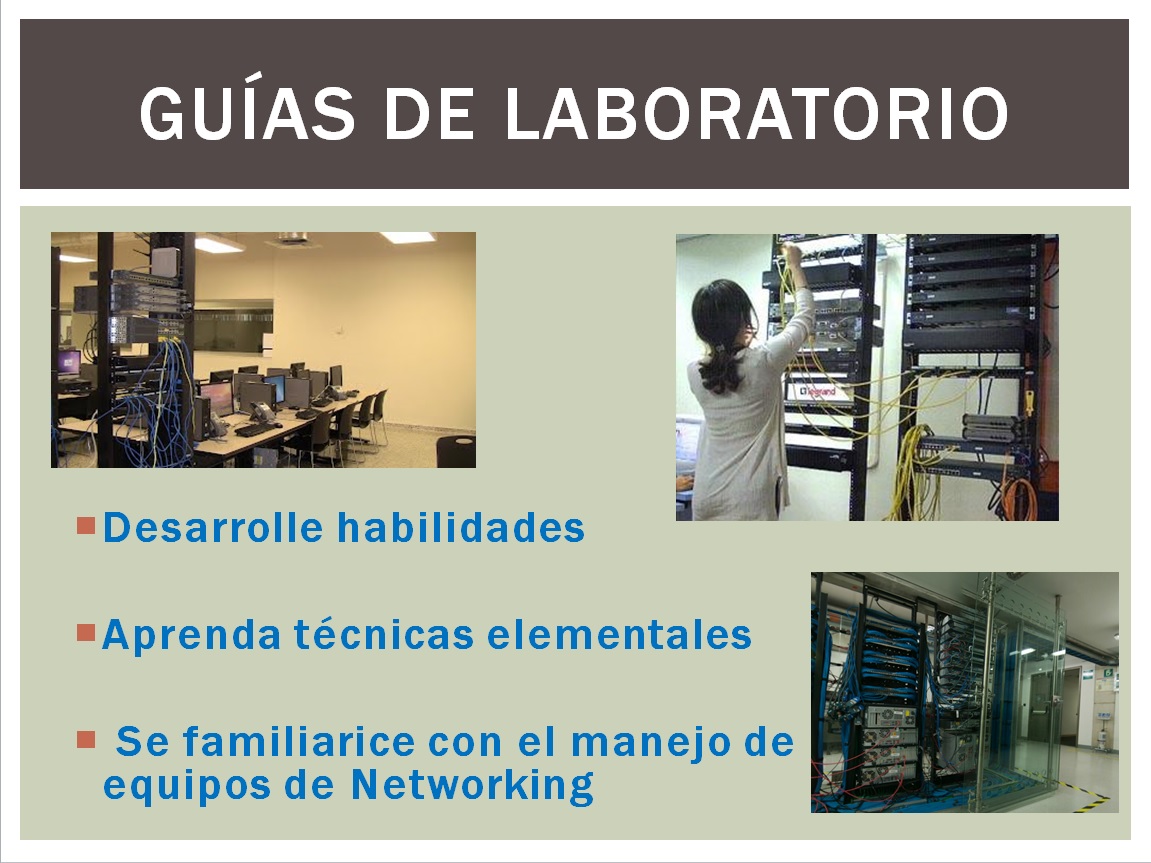 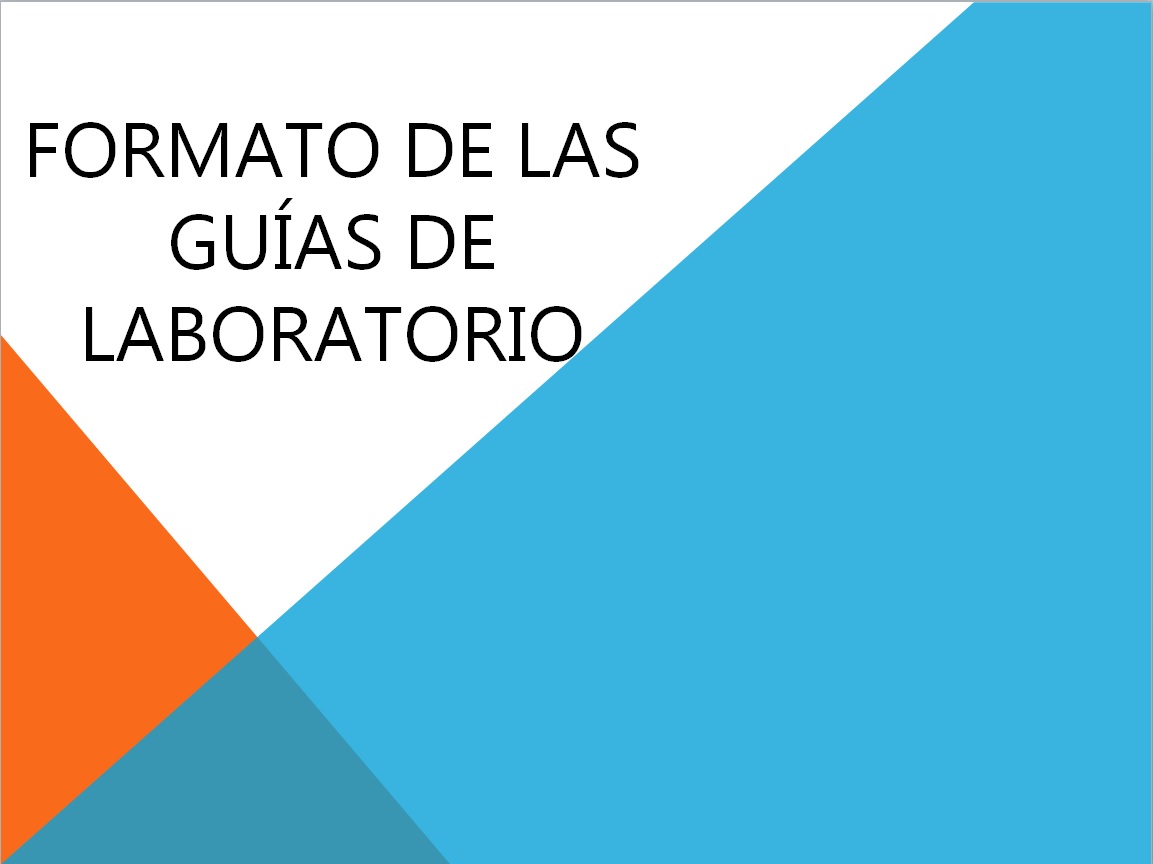 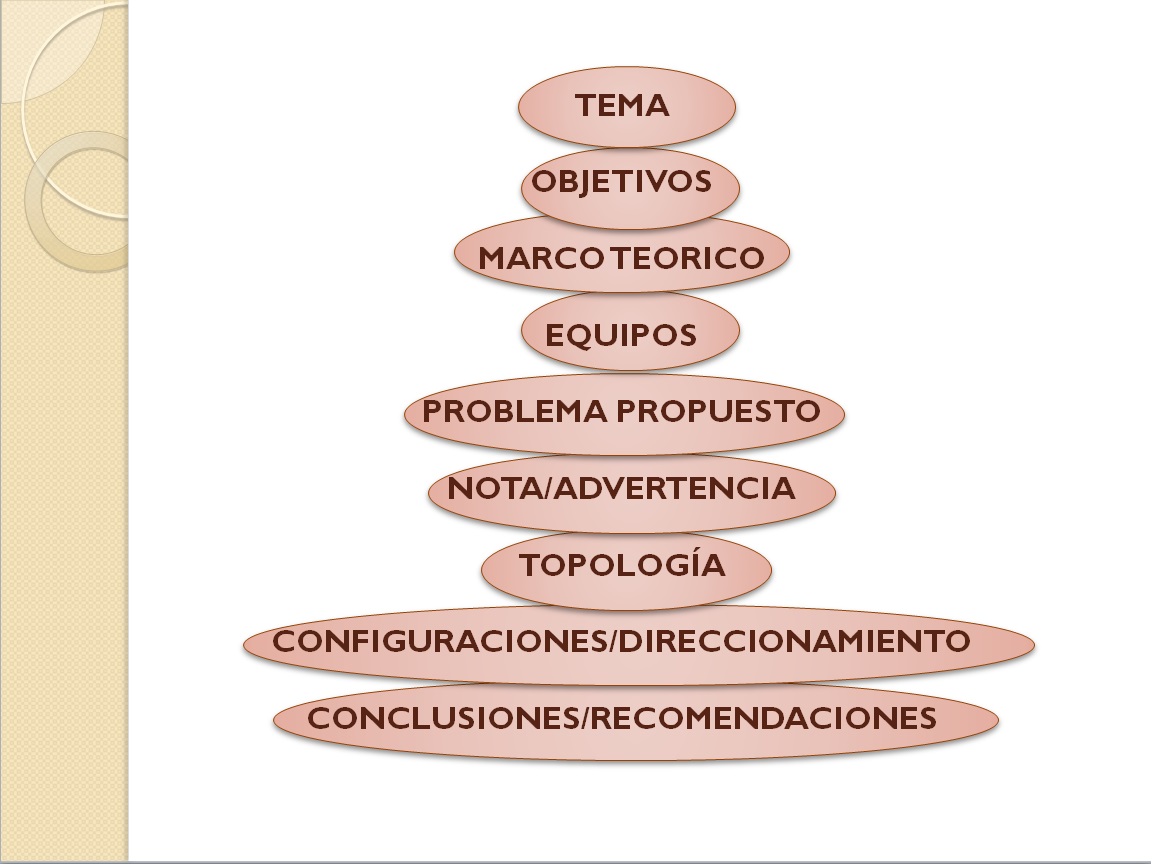 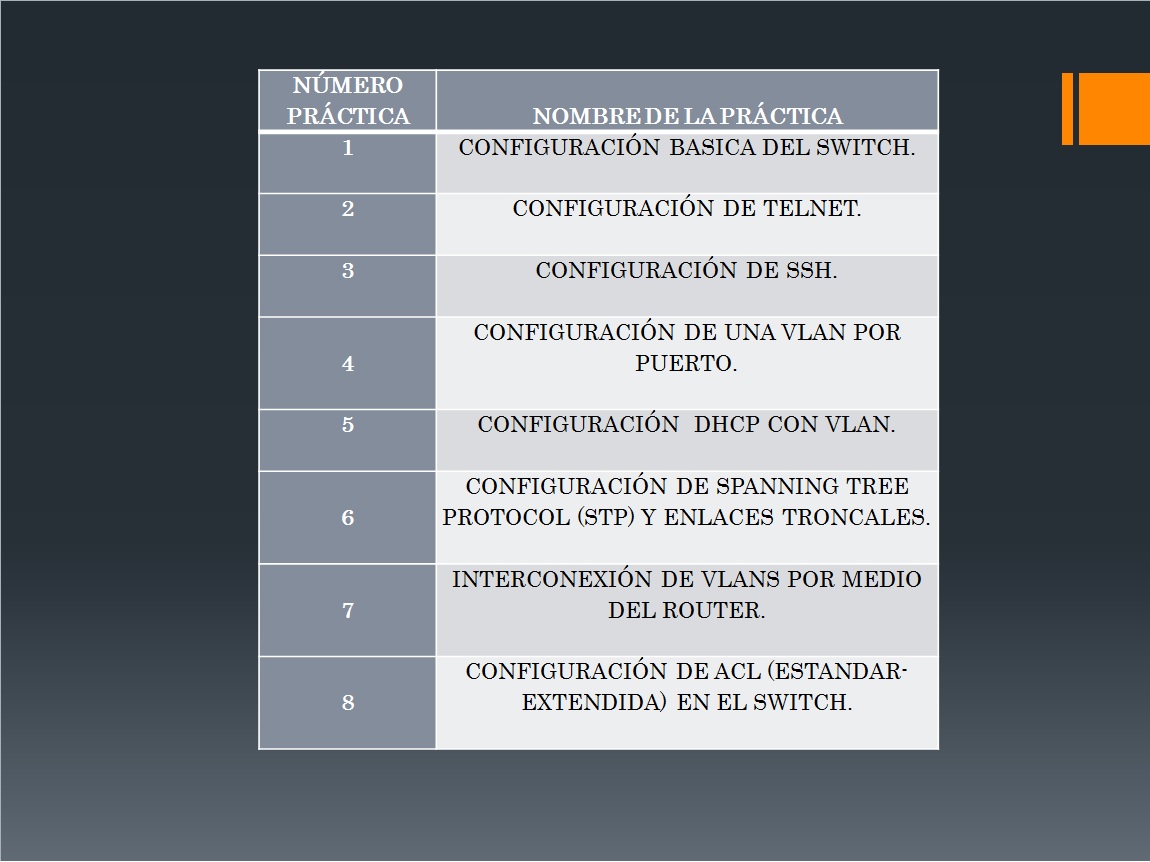 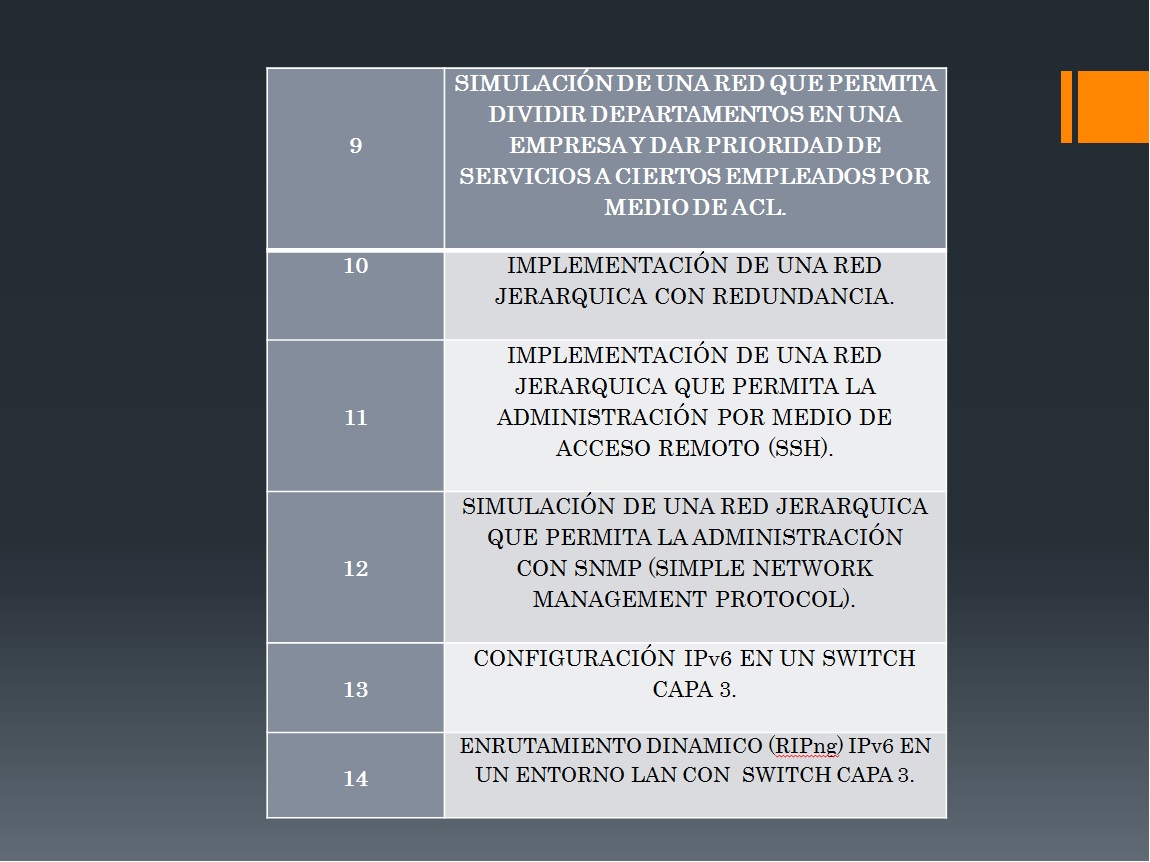 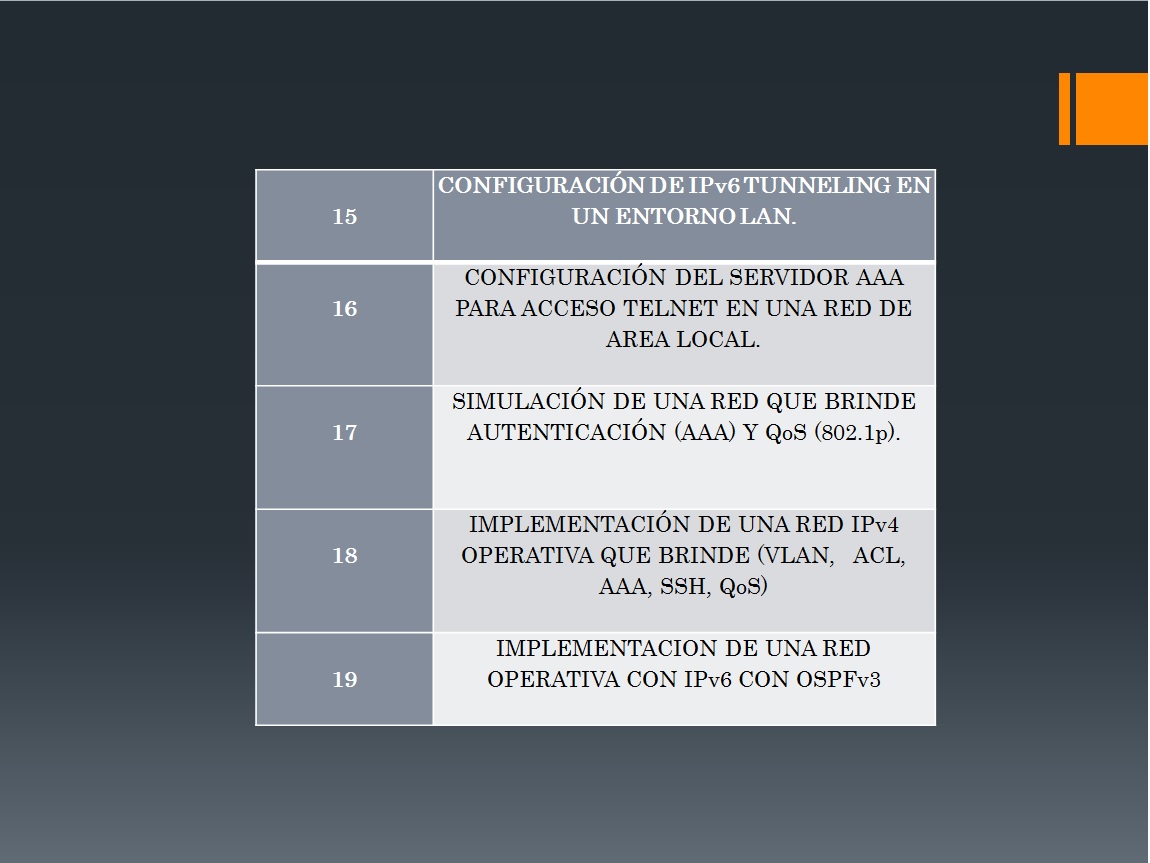 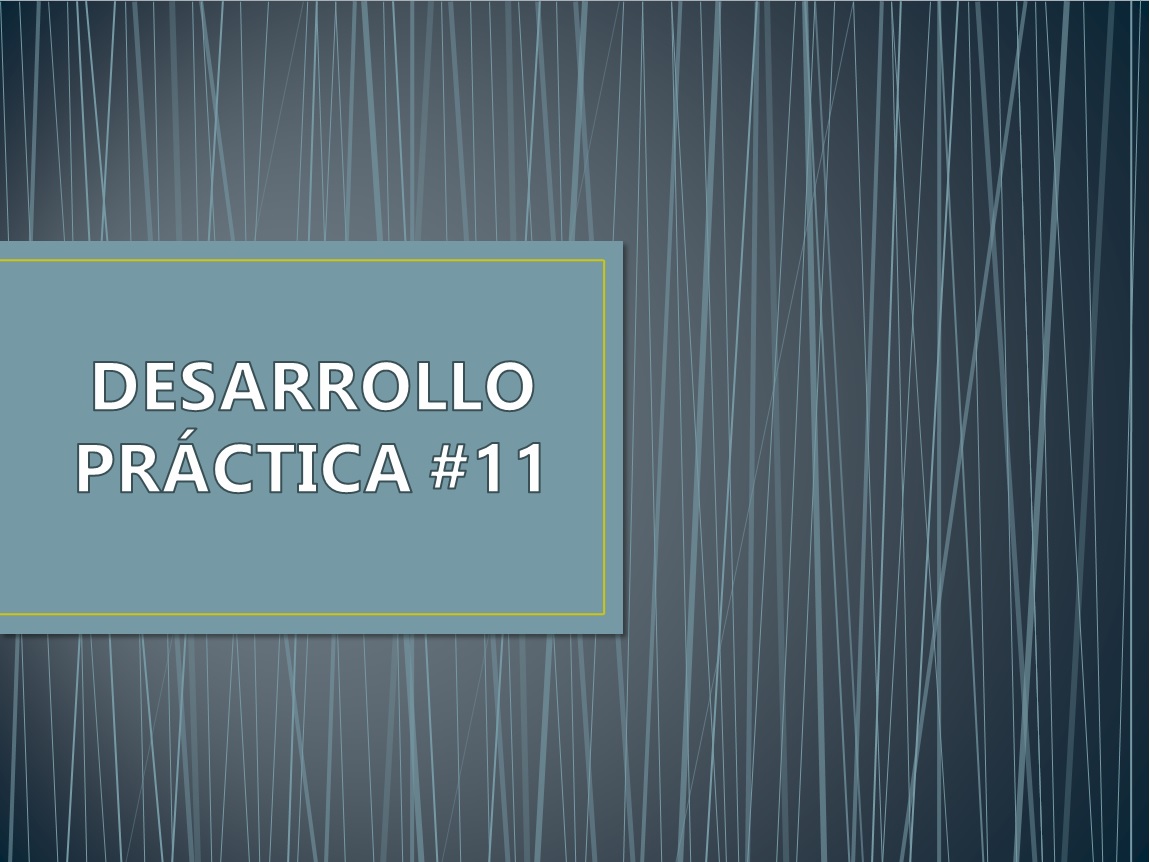 DESARROLLO PRÁCTICA #11
TEMA: Implementación de una Red Jerárquica que permita la administración por medio                   	de acceso remoto (SSH).
 
OBJETIVOS:
	a) Aplicar las funciones que nos ofrece el Acceso Remoto por medio de 		    SSH.
	b) Administrar la Red Jerárquica haciendo el uso de herramientas como 	    	      PUTTY/TERATERM.
	c) Este Objetivo se plantea el alumno.
 
MARCO TEORICO:

SSH:	Secure SHell como reemplazo de Telnet y práctica recomendada para proveer administración de un dispositivo de red remota con conexiones que soportan confidencialidad e integridad de la sesión. Provee una funcionalidad similar a una conexión Telnet de salida, con la excepción de que la conexión está cifrada y opera en el puerto 22. Con autenticación y cifrado, SSH permite comunicaciones seguras sobre una red no segura.
 
Características de SSH
 
El cliente puede verificar que se está conectado a un mismo servidor.
Información de autenticación encriptado con 128 bits.
Datos enviados y recibidos encriptados con 128 bits.
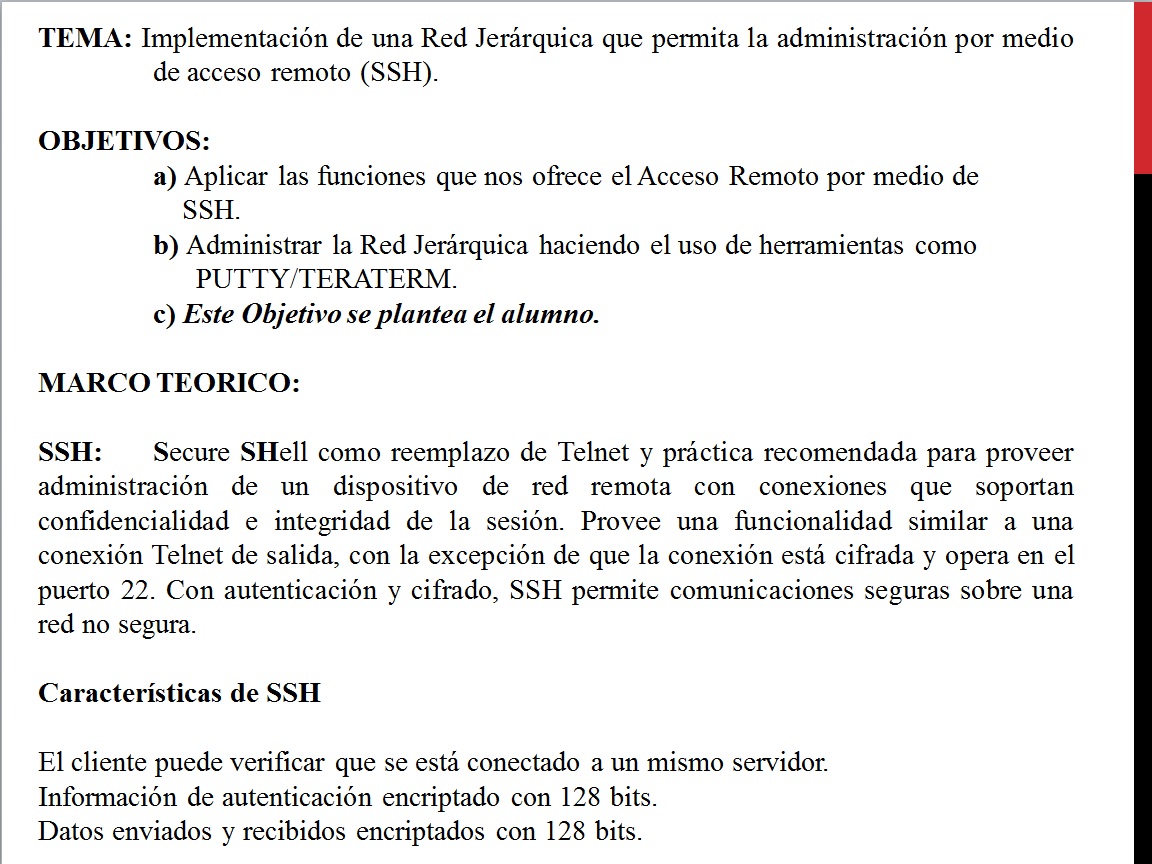 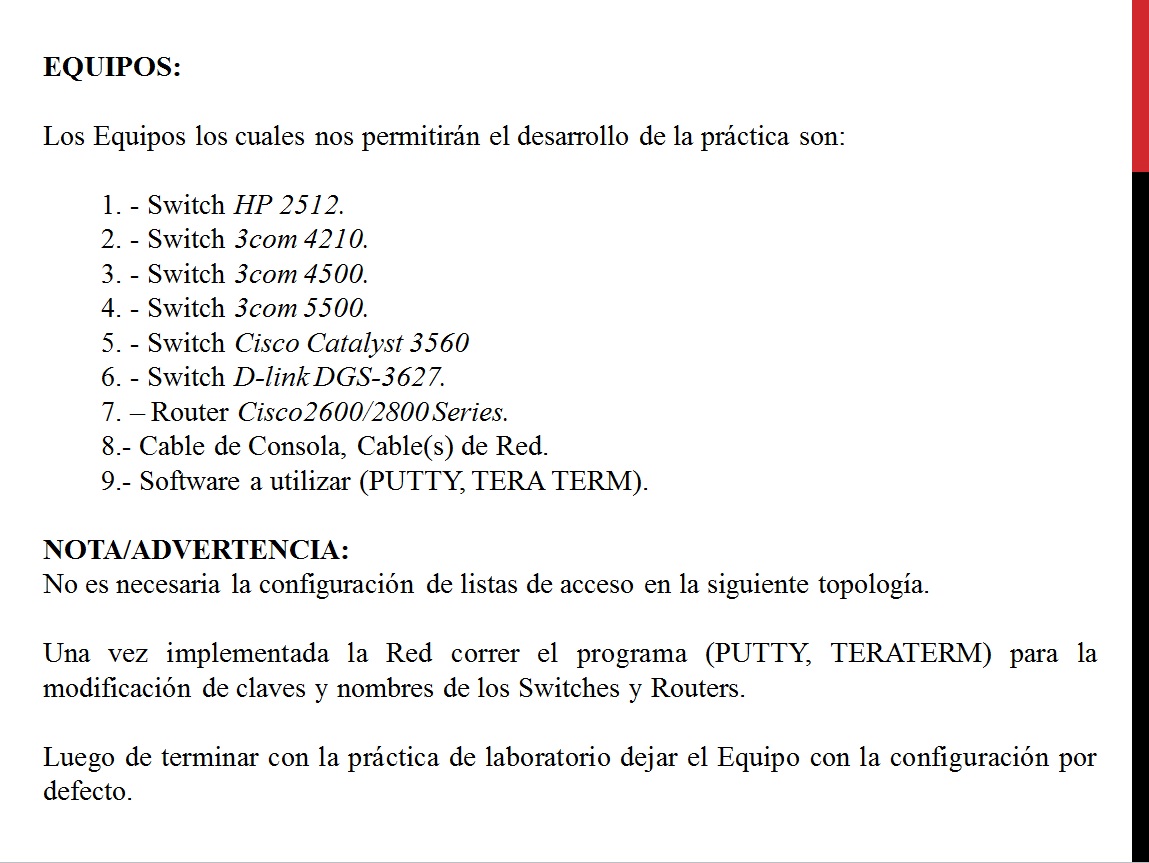 EQUIPOS:

Los Equipos los cuales nos permitirán el desarrollo de la práctica son:

1. - Switch HP 2512.
2. - Switch 3com 4210.
3. - Switch 3com 4500.
4. - Switch 3com 5500.
5. - Switch Cisco Catalyst 3560
6. - Switch D-link DGS-3627.
7. – Router Cisco2600/2800 Series.
8.- Cable de Consola, Cable(s) de Red.
9.- Software a utilizar (PUTTY, TERA TERM).
 
NOTA/ADVERTENCIA:
No es necesaria la configuración de listas de acceso en la siguiente topología.

Una vez implementada la Red correr el programa (PUTTY, TERATERM) para la modificación de claves y nombres de los Switches y Routers. 

Luego de terminar con la práctica de laboratorio dejar el Equipo con la configuración por defecto.
TOPOLOGÍA:
DIRECCIONAMIENTO:
CAPA DE ACCESO
PROCEDMIENTO:
Configuración Equipos 3COM 4210
1.- Accedemos al Switch y creamos  la Vlan “MAESTROS” y “ESTUDIANTES”
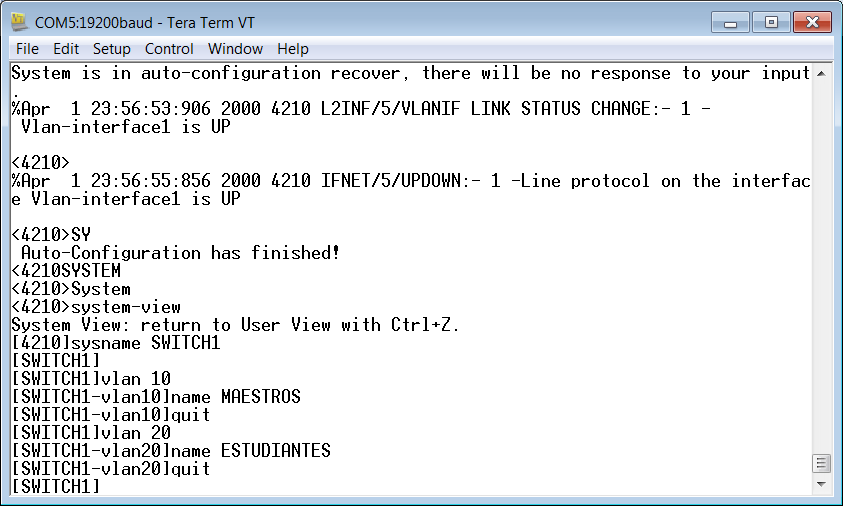 2.- Añadimos los puertos a las VLANs.
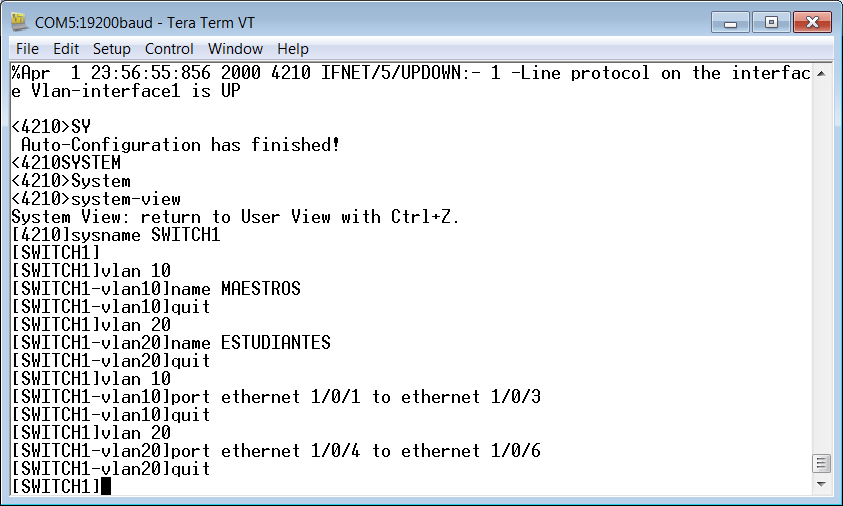 3.- Configuración de Enlace Troncales
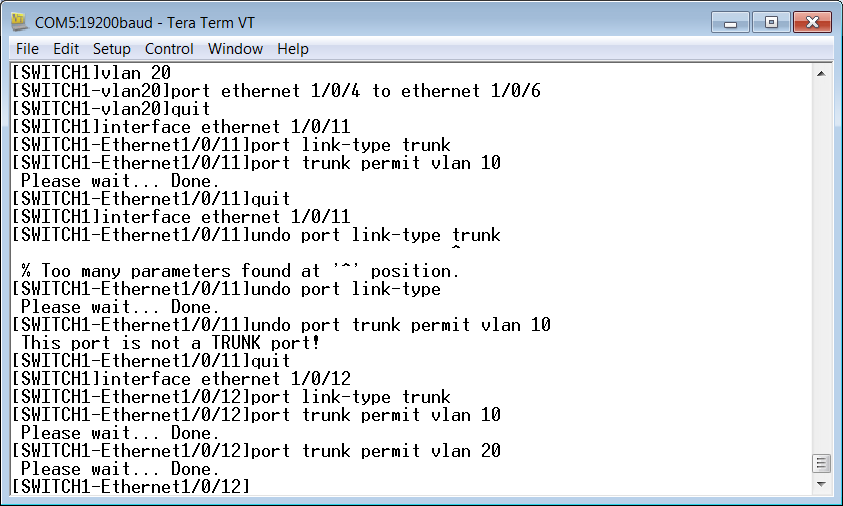 CAPA DE ACCESO
Configuración Equipo HP 2512
1.- Accedemos al Switch y creamos  la Vlan “MAESTROS” y “ESTUDIANTES”
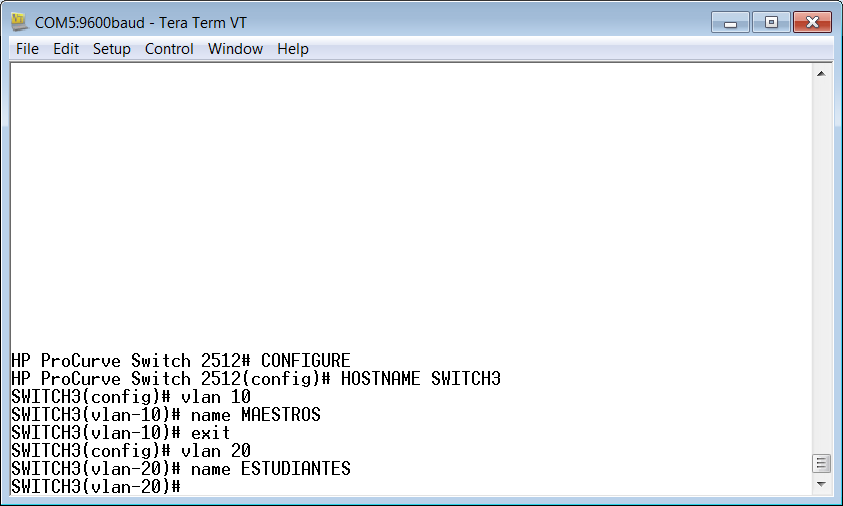 2.- Añadimos los puertos a las VLANs
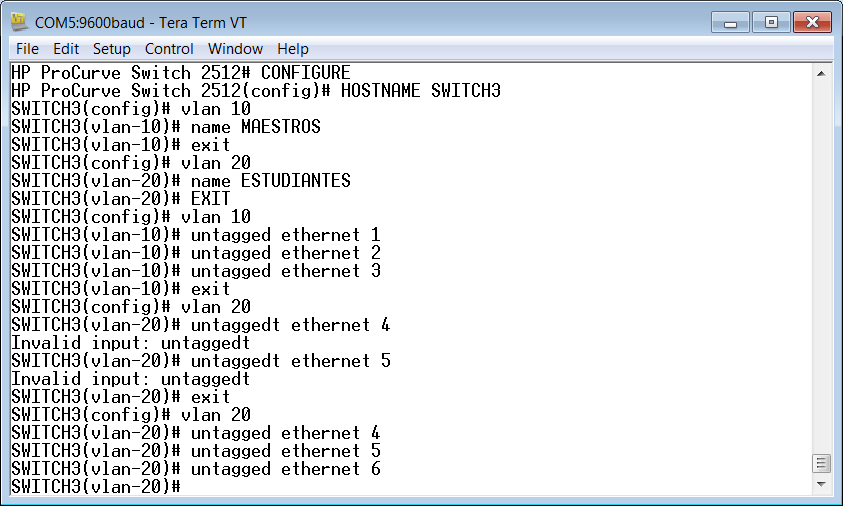 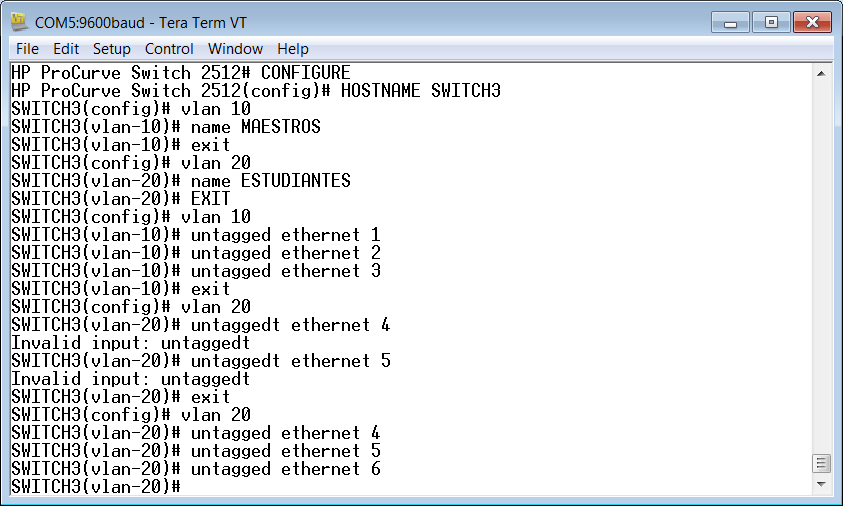 3.- Configuración de Enlace Troncales
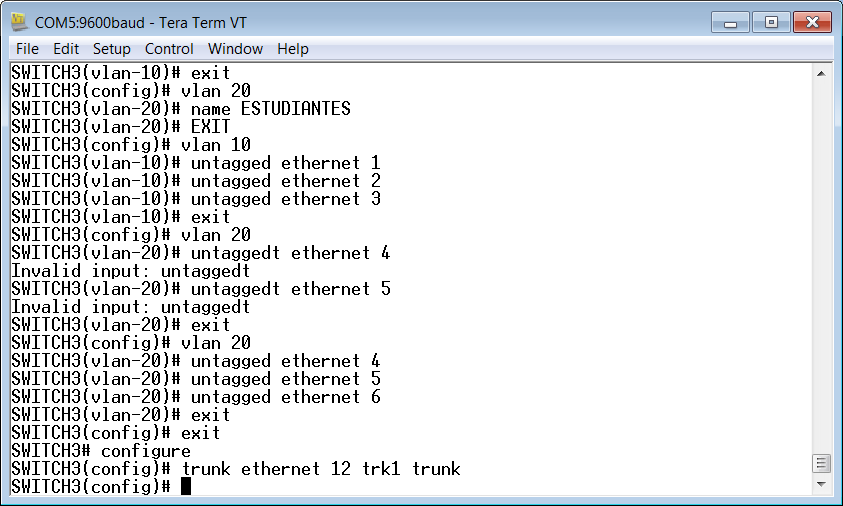 CAPA DE DISTRIBUCIÓN
Configuración Equipos 3COM 4500
1.- Accedemos al Switch y creamos  la Vlan “MAESTROS” y “ESTUDIANTES”
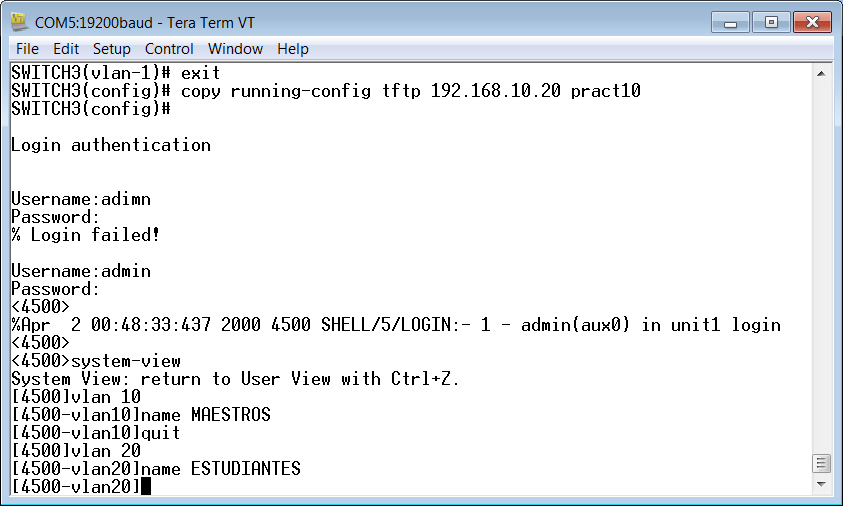 2.- Añadimos los puertos a las VLANs
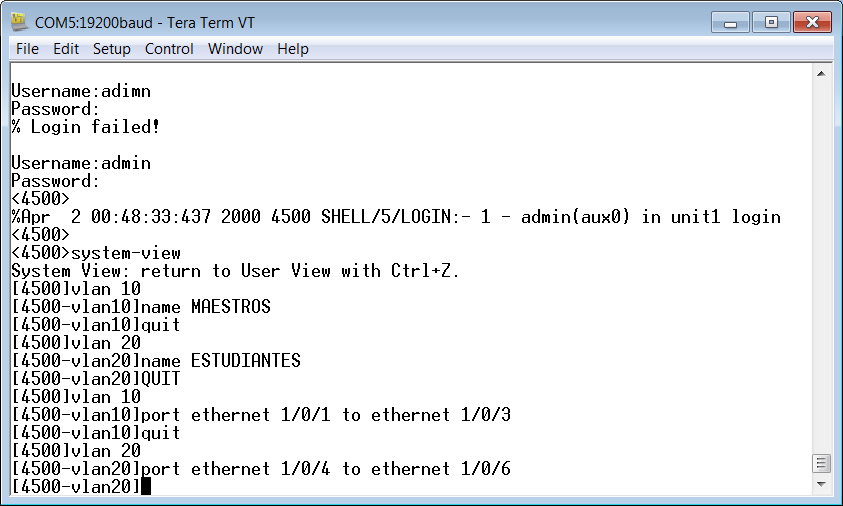 3.- Configuración de Enlace Troncales
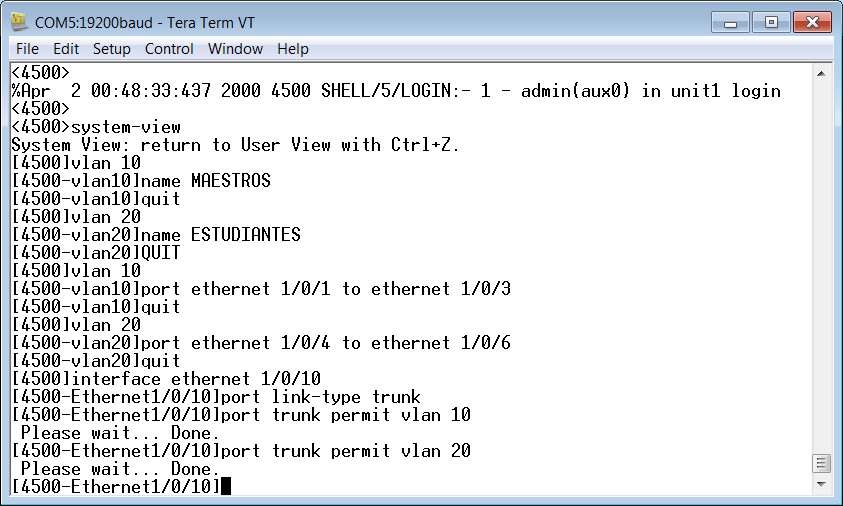 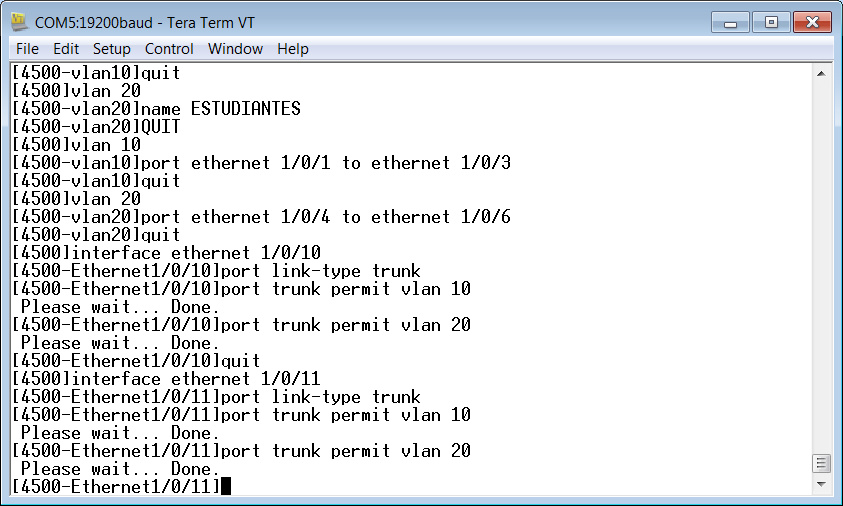 CAPA DE DISTRIBUCIÓN
Configuración Equipos 3COM 5500
1.- Accedemos al Switch y creamos  la Vlan “MAESTROS” y “ESTUDIANTES” y añadimos una dirección IP a la “VLAN MAESTROS”
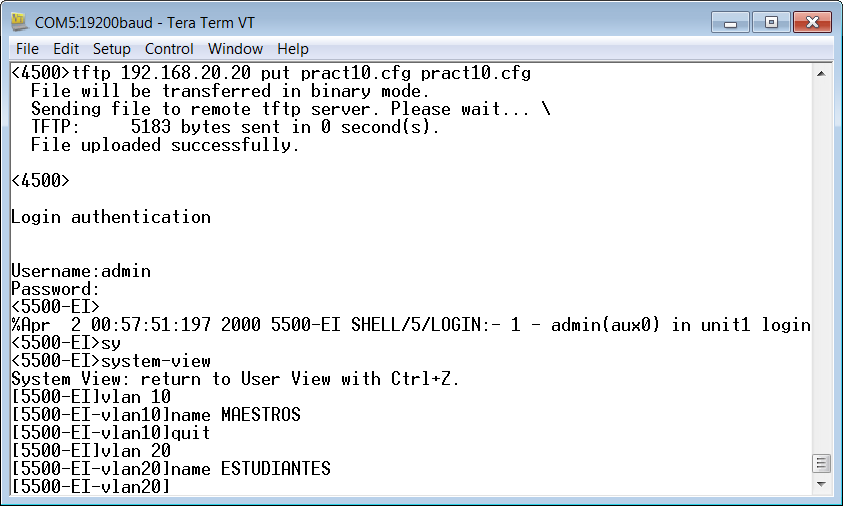 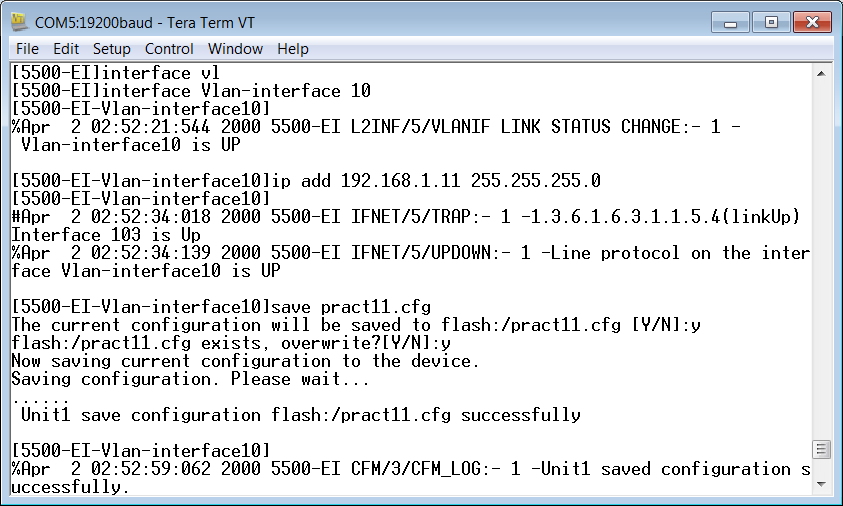 2.- Añadimos los puertos a las VLANs
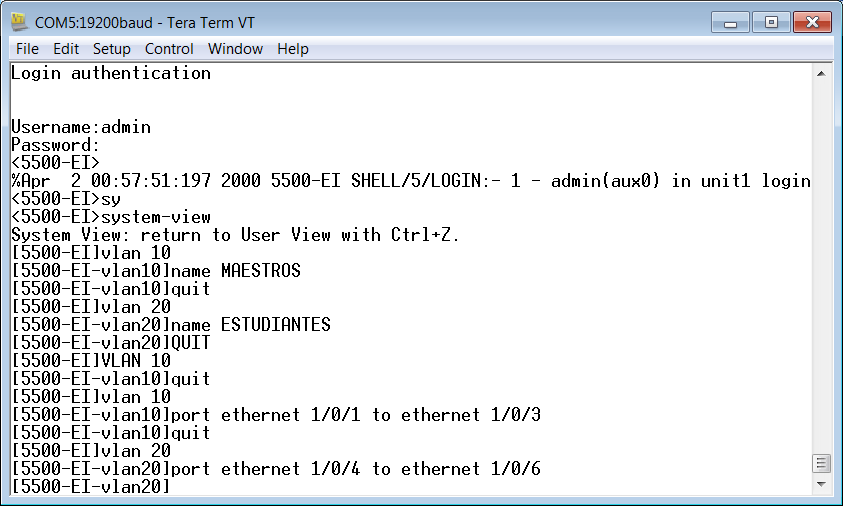 3.- Configuración de Enlace Troncales
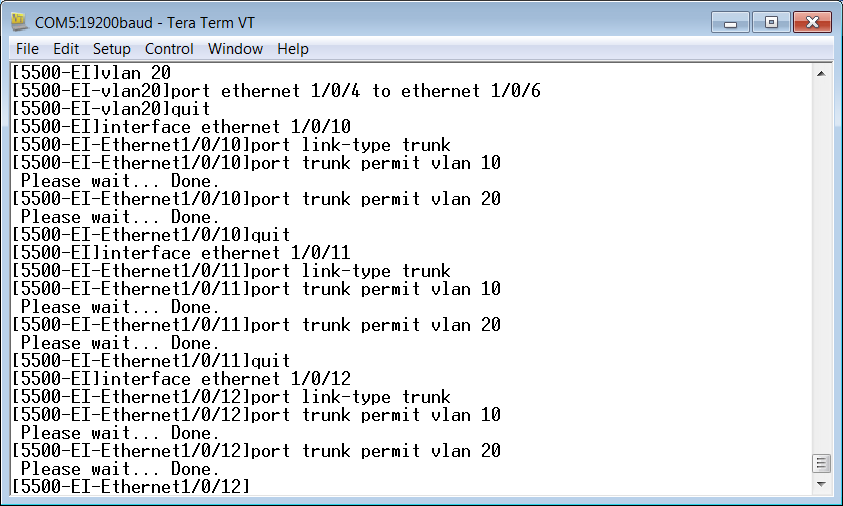 CAPA DE DISTRIBUCIÓN
4.- Creamos las claves RSA
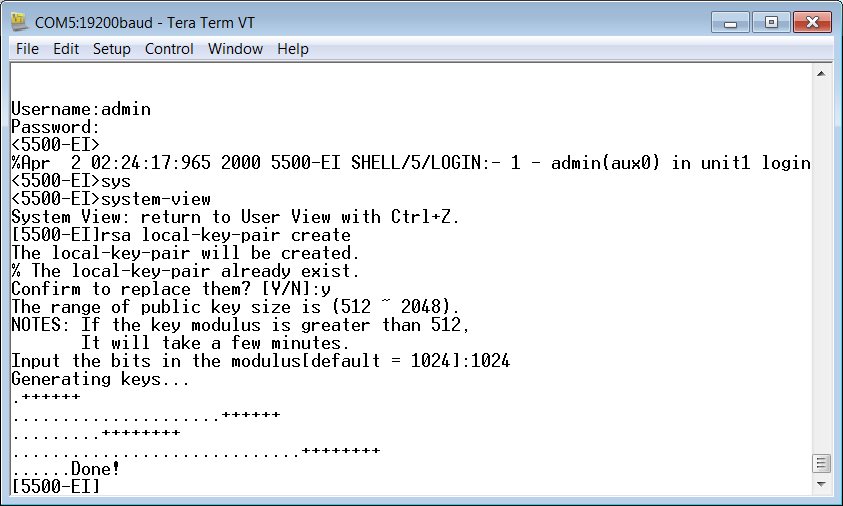 5.- Creamos el usuario:”PC1” y ponemos la contraseña: ”espe”
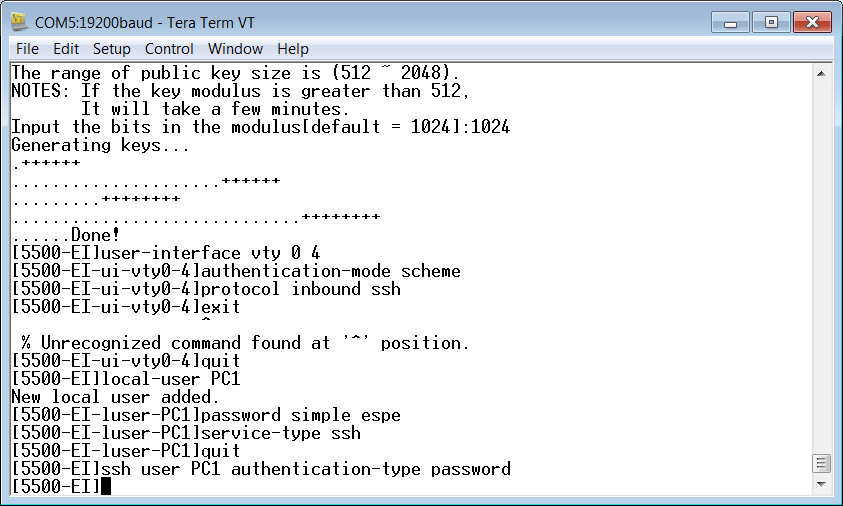 Configuración CISCO 3560
1.- Accedemos al Switch y creamos  la Vlan “MAESTROS” y “ESTUDIANTES”
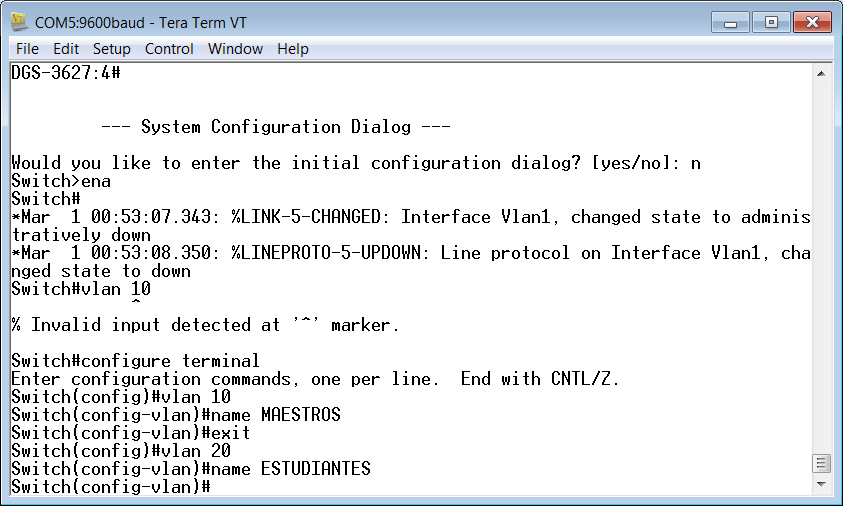 CAPA DE DISTRIBUCIÓN
2.- Añadimos los puertos a la VLANs
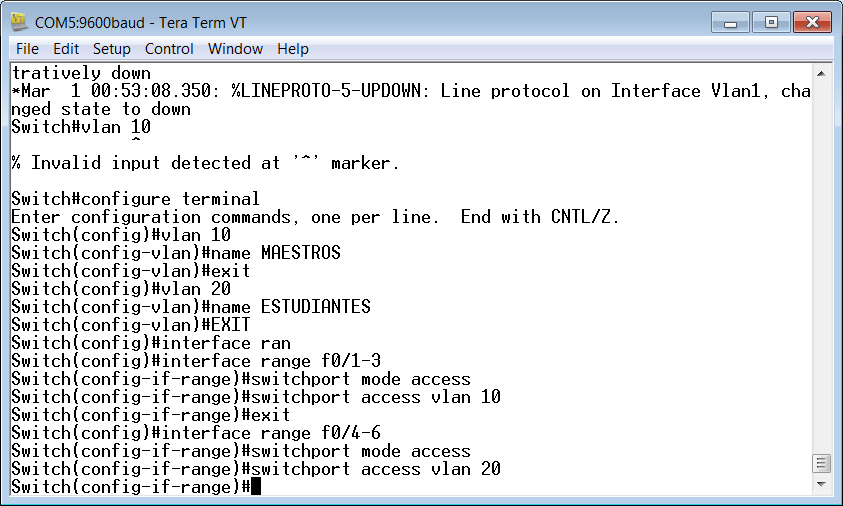 3.- Configuración de Enlace Troncales
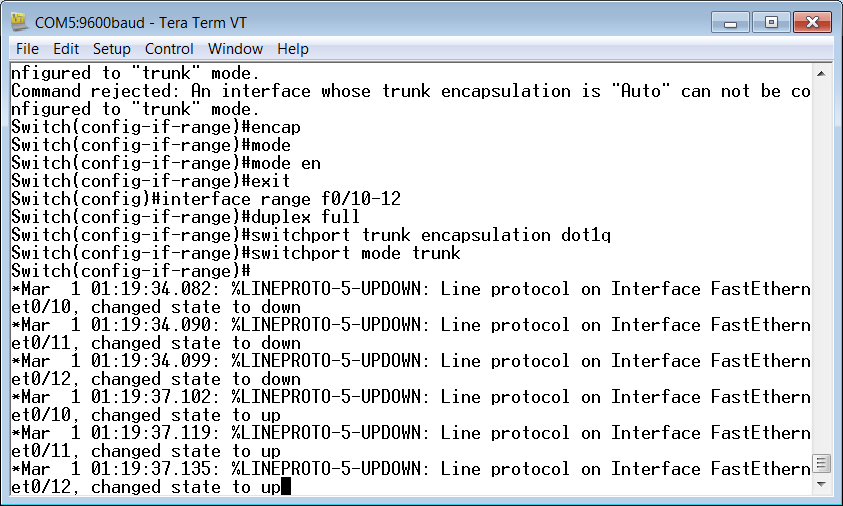 CAPA DE CORE
Configuración D-Link DES-3627
1.- Accedemos al Switch y creamos  la Vlan “MAESTROS” y “ESTUDIANTES”.
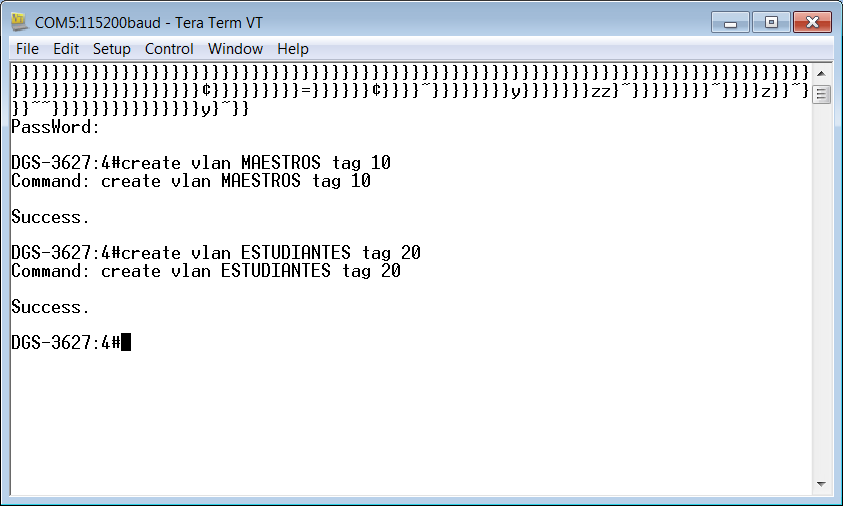 2.- Añadimos los puertos a la VLANs
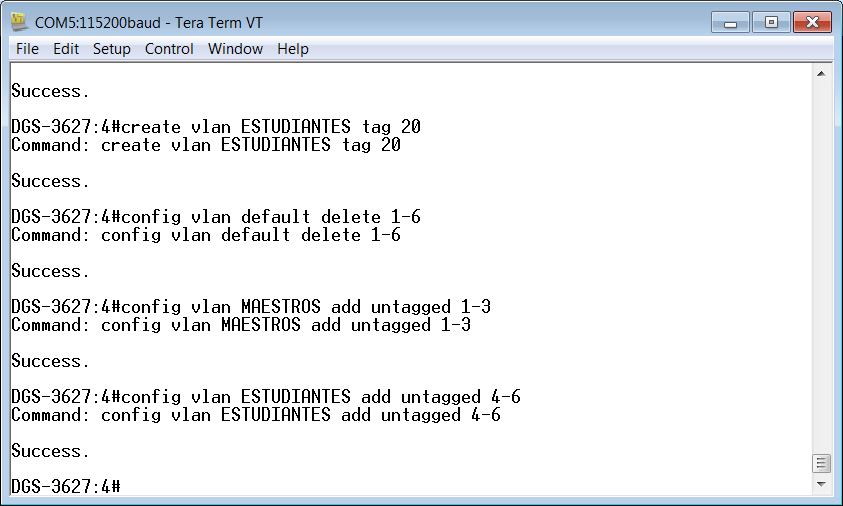 CAPA DE CORE
3.- Configuración de Enlace Troncales
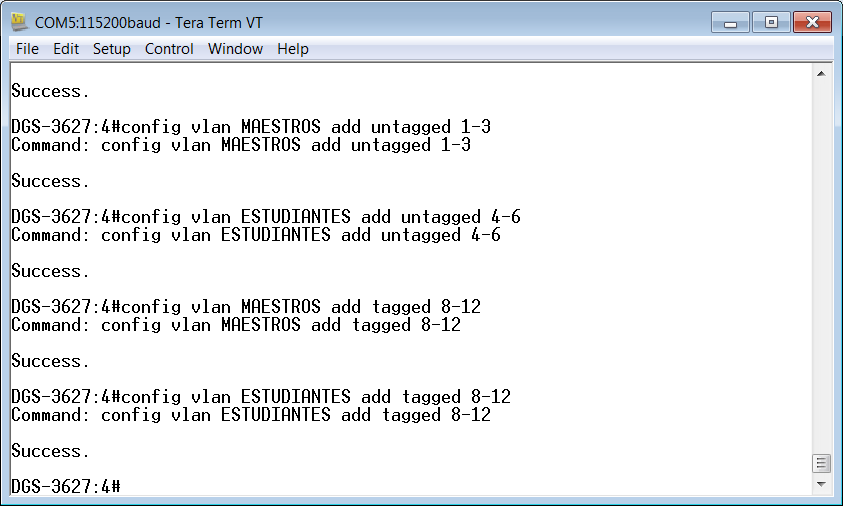 4.- Configuramos una cuenta como administrador
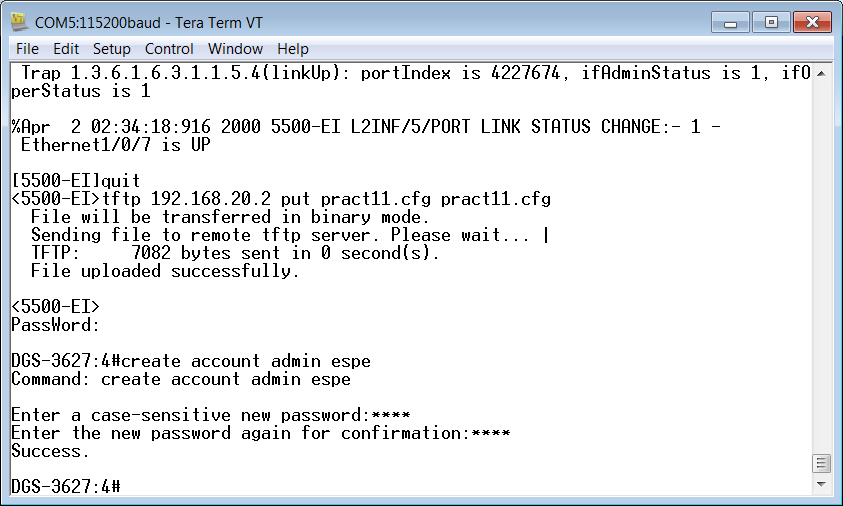 5.- Configuramos la IP de la VLAN “MAESTROS”
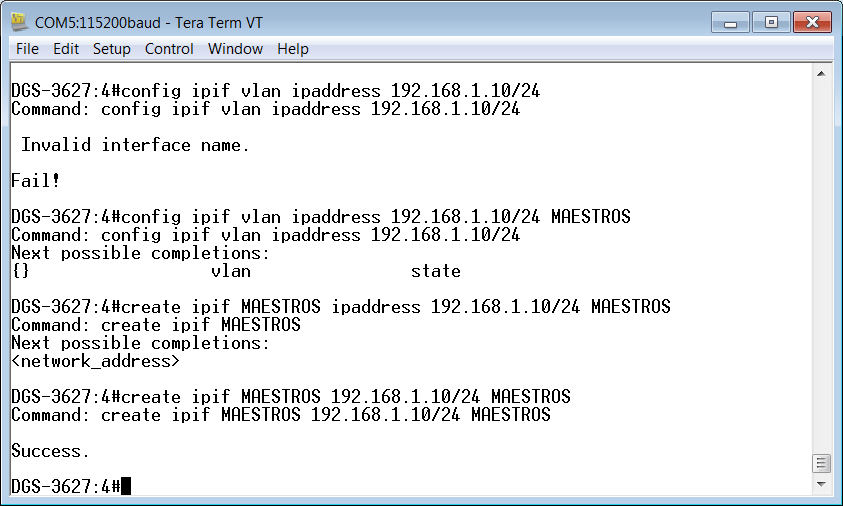 CAPA DE CORE
6.- Para configurar SSH en el Switch D-link 3627 utilizamos los siguientes comandos.
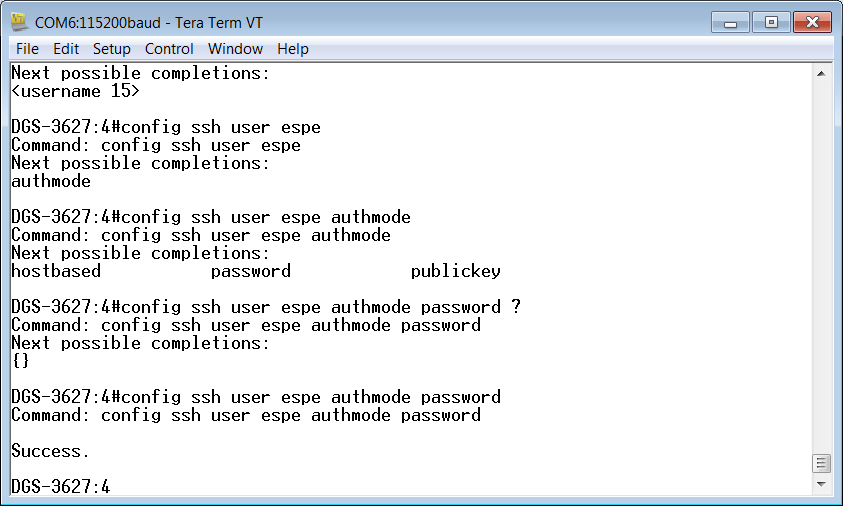 7.- Configuramos el tipo de algoritmo por la cual va a ser encriptado la clave
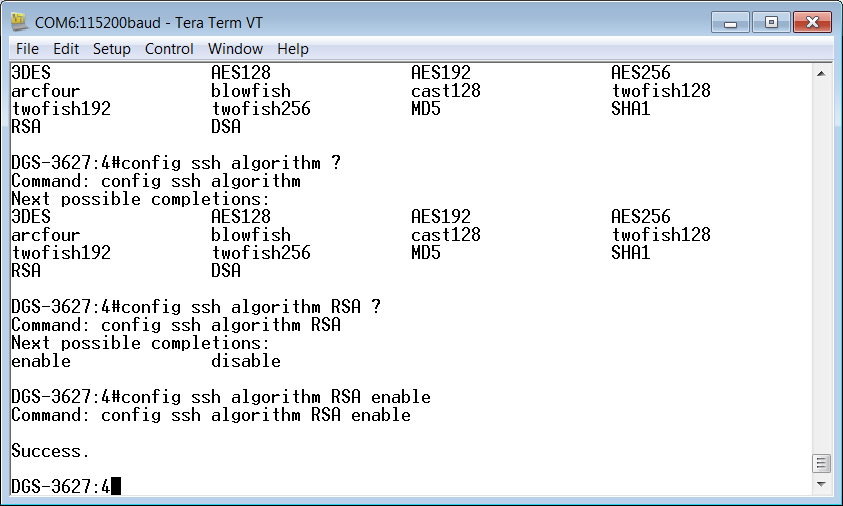 8.- Habilitamos SSH en el Switch
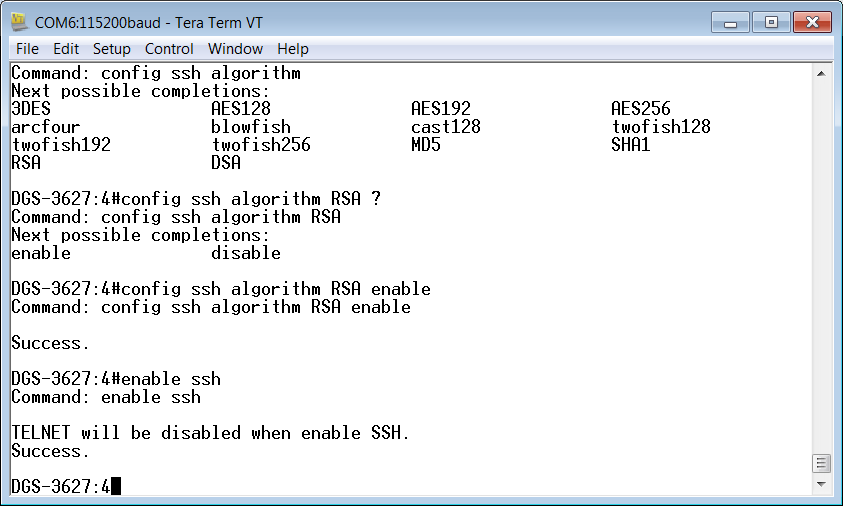 CAPA DE CORE
Configuración CISCO 2800
1.- Accedemos al Router configuramos la interfaces virtuales o sub interfaces añadimos el tipo de encapsulación
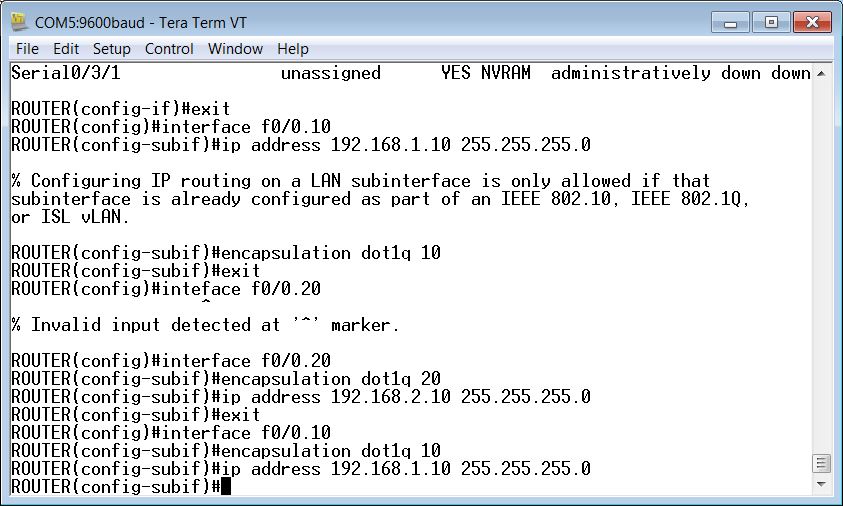 2.- Configuramos el protocolo de Enrutamiento en este caso RIPv2
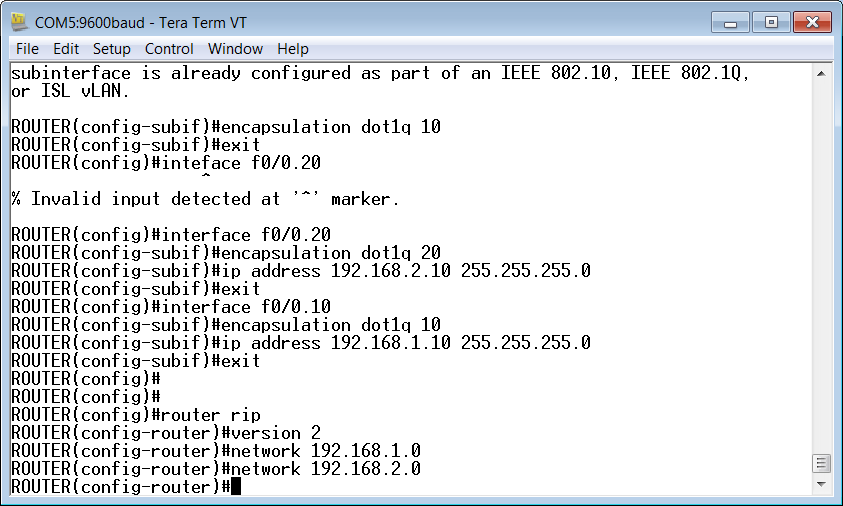 Prueba de Acceso Remoto al Switch  3Com 5500 (SSH)
1.- Ingresamos al programa TERATERM,  ponemos  el protocolo SSH   la dirección IP 192.168.1.11 y presionamos OK
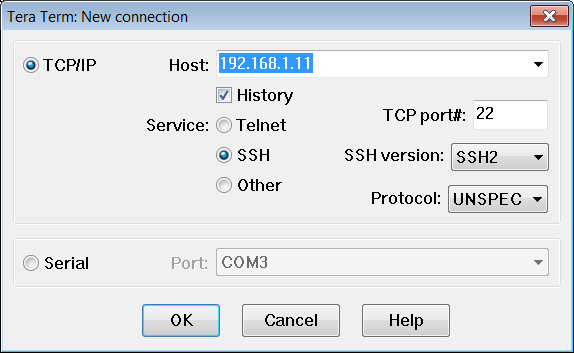 2.- Nos pedirá el nombre de usuario: “PC1” y la contraseña: “espe” para poder acceder al Switch
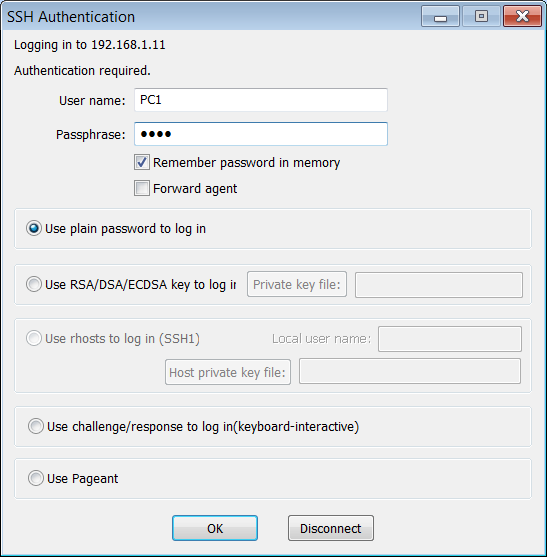 Una vez ingresados los parámetros, logramos acceder al Switch
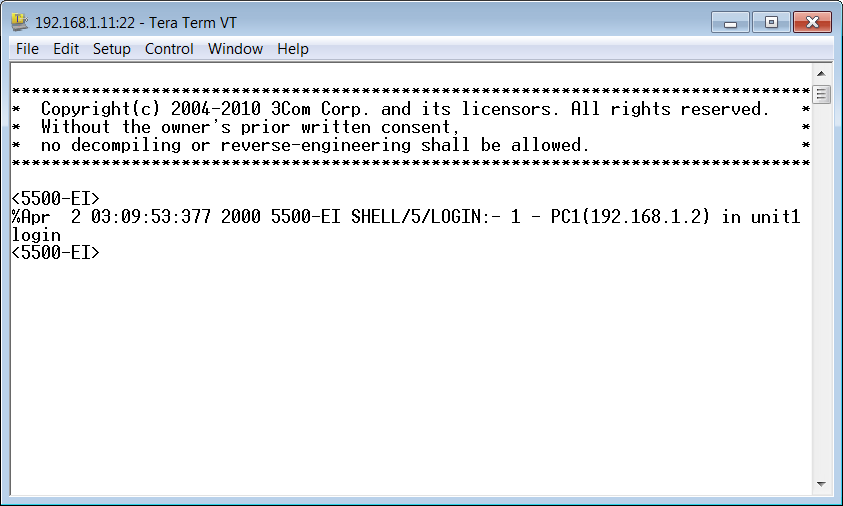 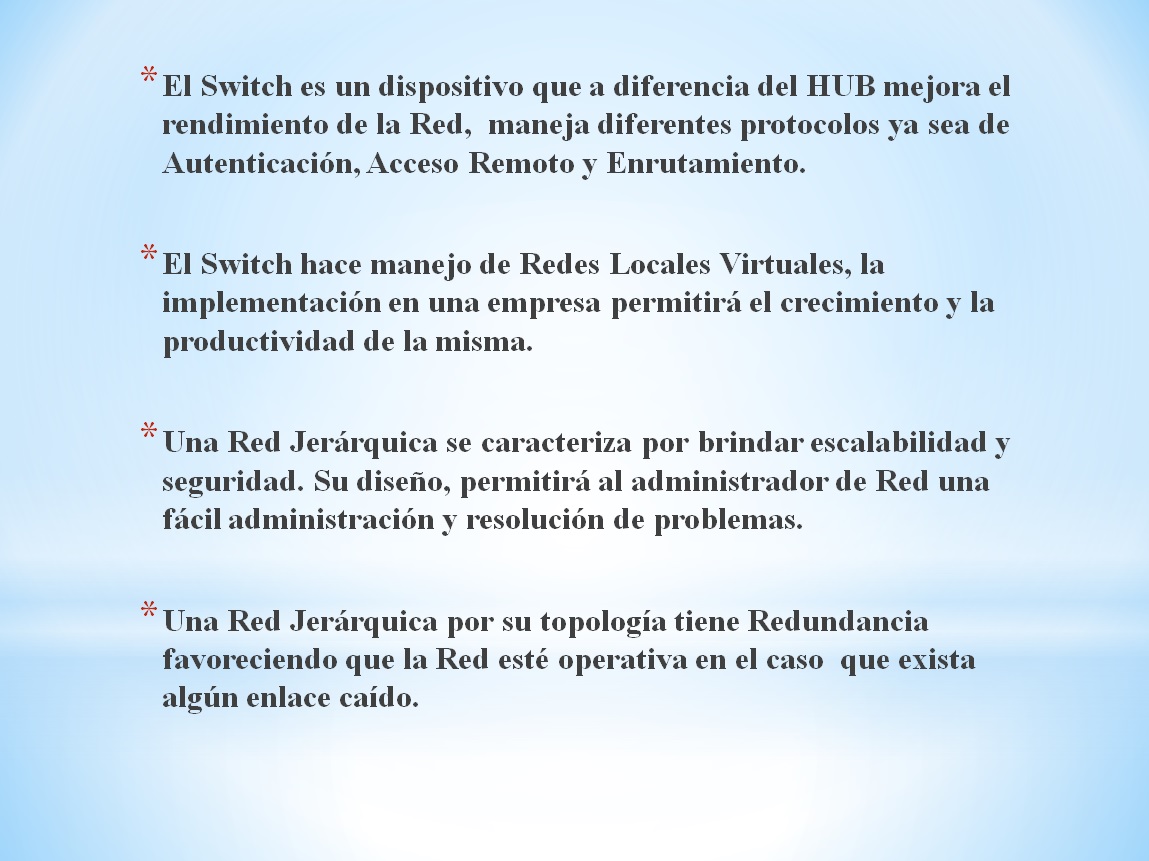 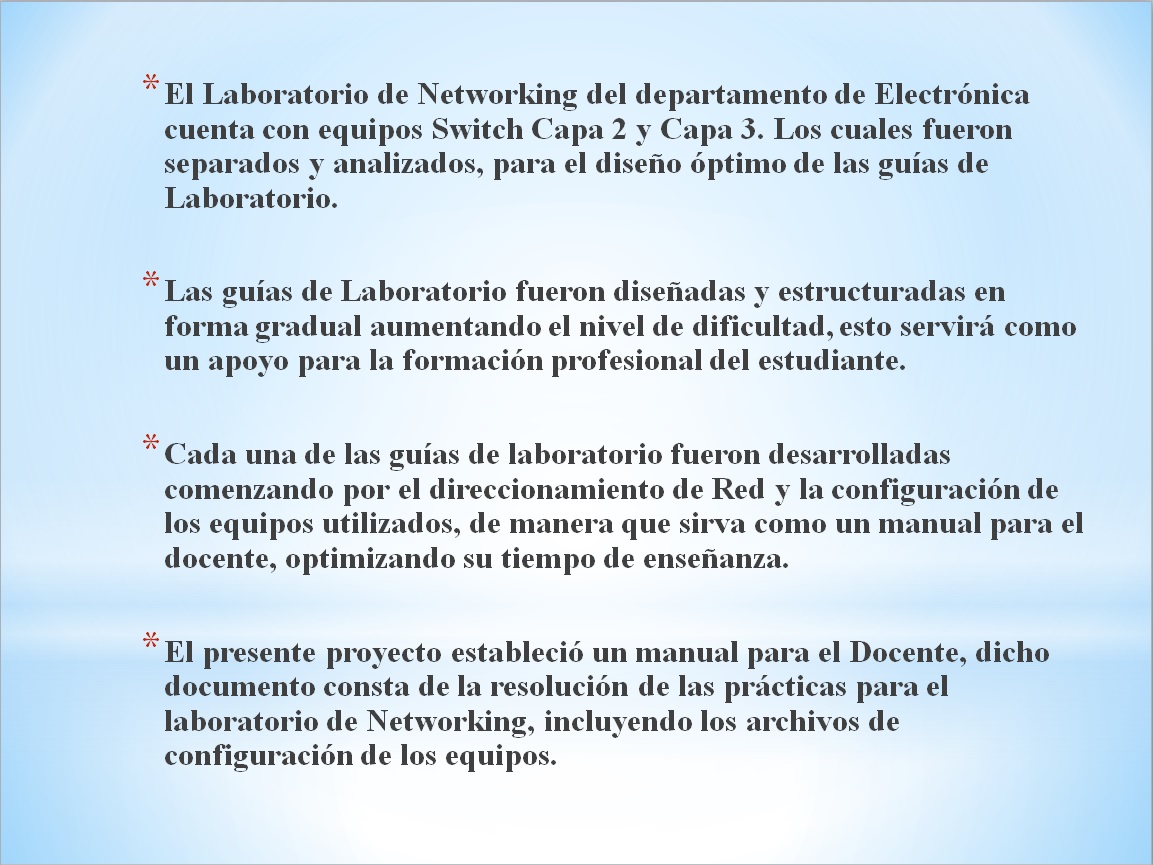 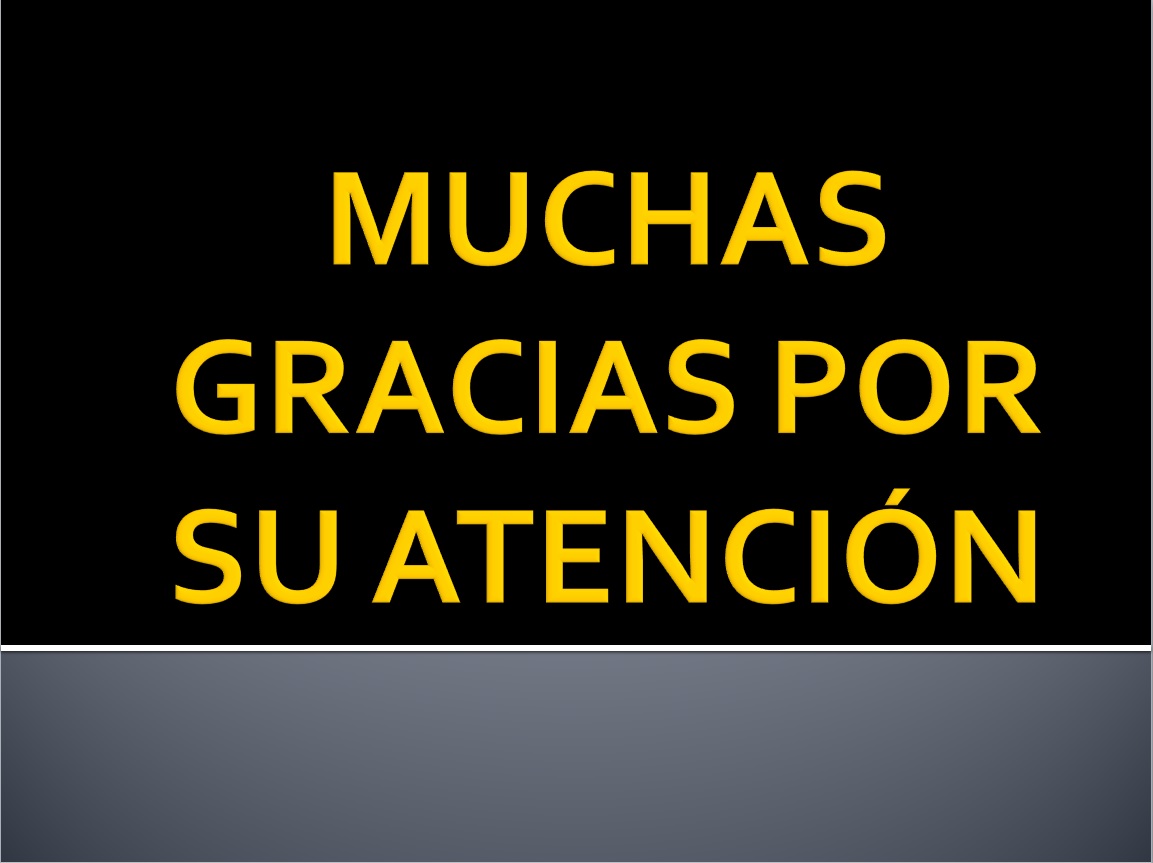